CORSAIR

И 
Возможности Amplivo
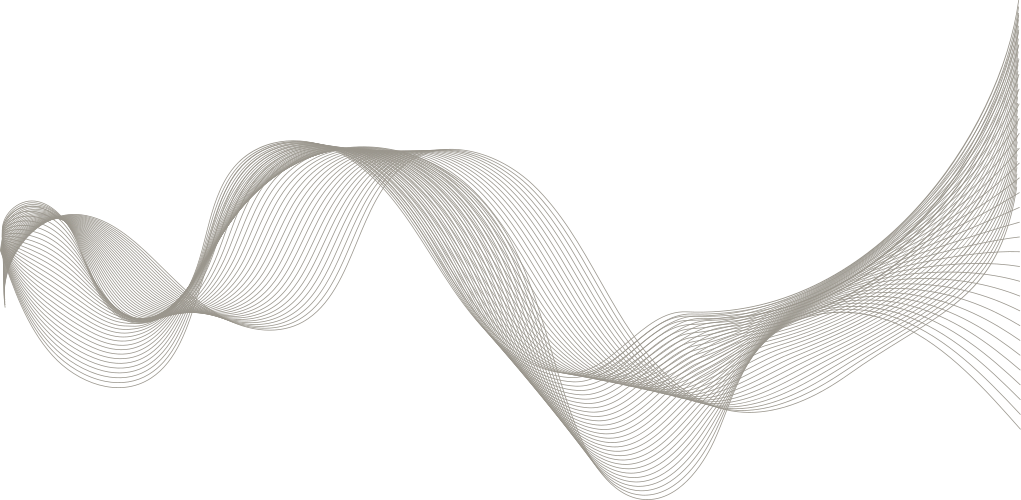 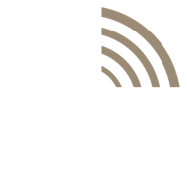 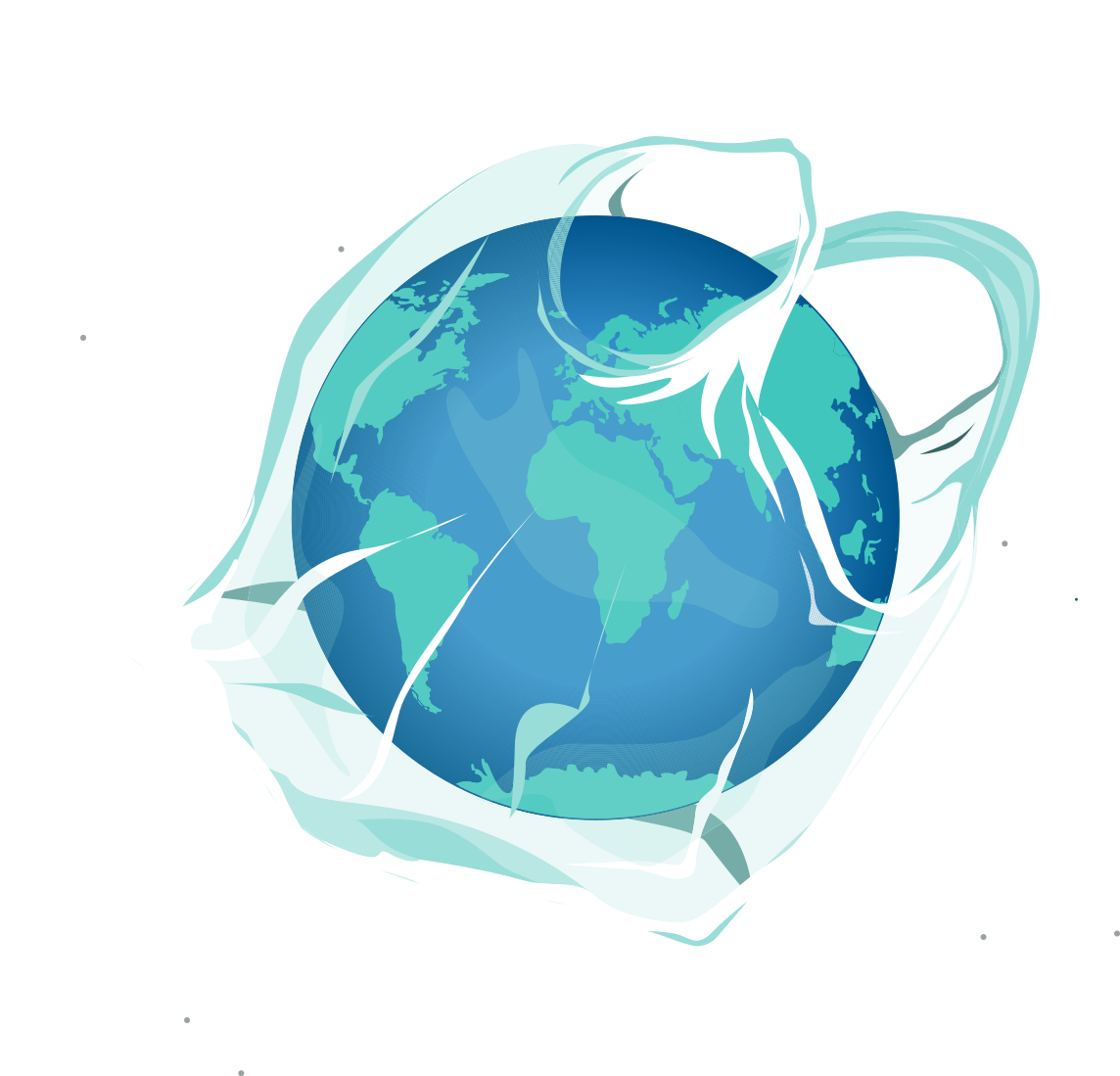 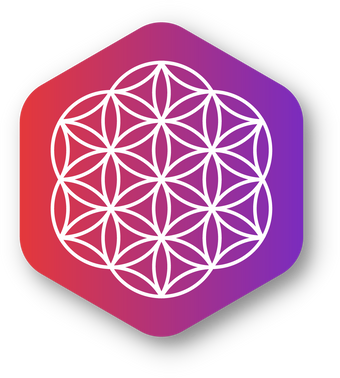 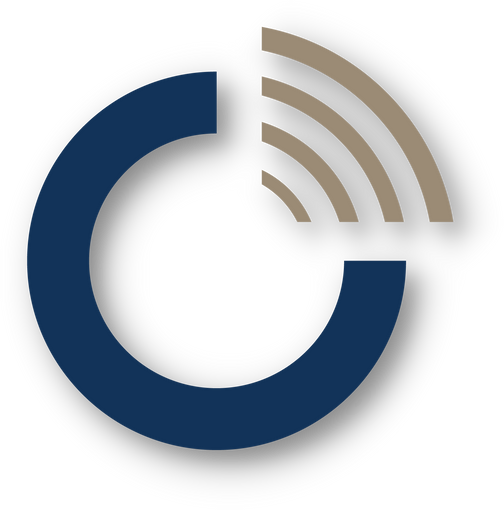 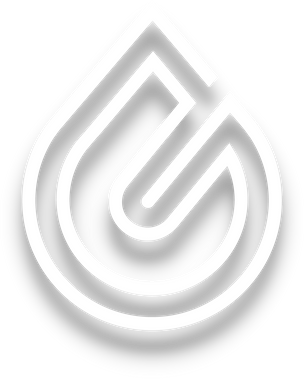 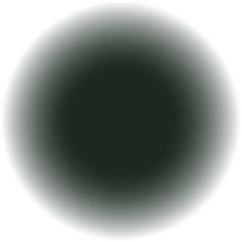 Добро пожаловать в Corsair
ВОЗМОЖНОСТЬ
ИННОВАЦИИ
РЕШЕНИЕ
БИЗНЕС AMPLIVO
THE CSR PLASTIC CREDIT
ПРОБЛЕМА
CORSAIR GROUP INTERNATIONAL
ПЛАСТИКОВЫЕ ОТХОДЫ
МЫ ЯВЛЯЕМСЯ НЕЗАВИСИМЫМИ ВЛИЯТЕЛЯМИ, А НЕ ФИНАНСОВЫМИ КОНСУЛЬТАНТАМИ..
УСЛУГА, ПРЕДЛАГАЕМАЯ КОМПАНИЕЙ CORSAIR, ЯВЛЯЕТСЯ УСЛУГОЙ ПО УДАЛЕНИЮ ПЛАСТИКОВЫХ ОТХОДОВ И ПОЭТОМУ НЕ ЯВЛЯЕТСЯ ФИНАНСОВЫМ ПРОДУКТОМ. ДОВЕРИЕ CSR PLASTIC ПРЕДОСТАВЛЯЕТСЯ КАК ДОКАЗАТЕЛЬСТВО ПОДДЕРЖКИ СОВМЕСТНОЙ МИССИИ AMPLIVO И ГРУППЫ CORSAIR ПО УДАЛЕНИЮ ПЛАСТИКОВЫХ ОТХОДОВ ИЗ НАШЕЙ ОКРУЖАЮЩЕЙ СРЕДЫ. ТАКИМ ОБРАЗОМ, ДЛЯ ЕЕ ПРИОБРЕТЕНИЯ НЕ ТРЕБУЕТСЯ ФИНАНСОВАЯ ЛИЦЕНЗИЯ.
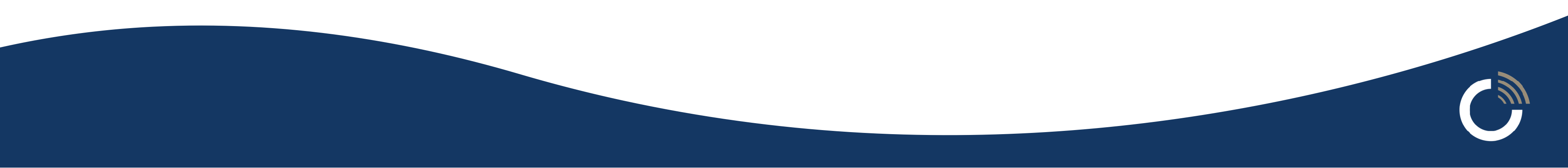 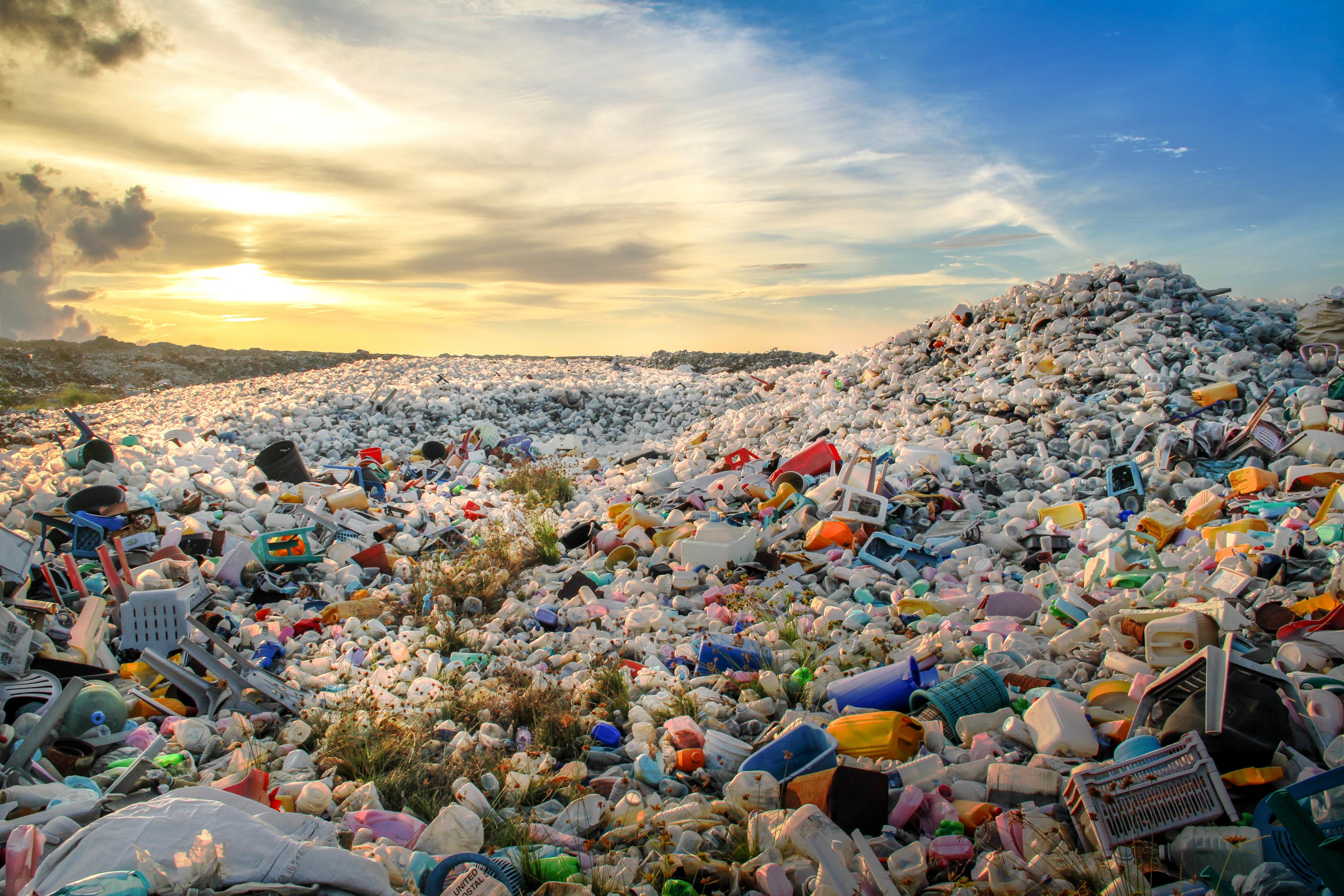 ПЛАСТИКОВОЕ ЗАГРЯЗНЕНИЕ РАЗРУШИТЕЛЬНО,

НО У НАС ЕСТЬ РЕШЕНИЕ
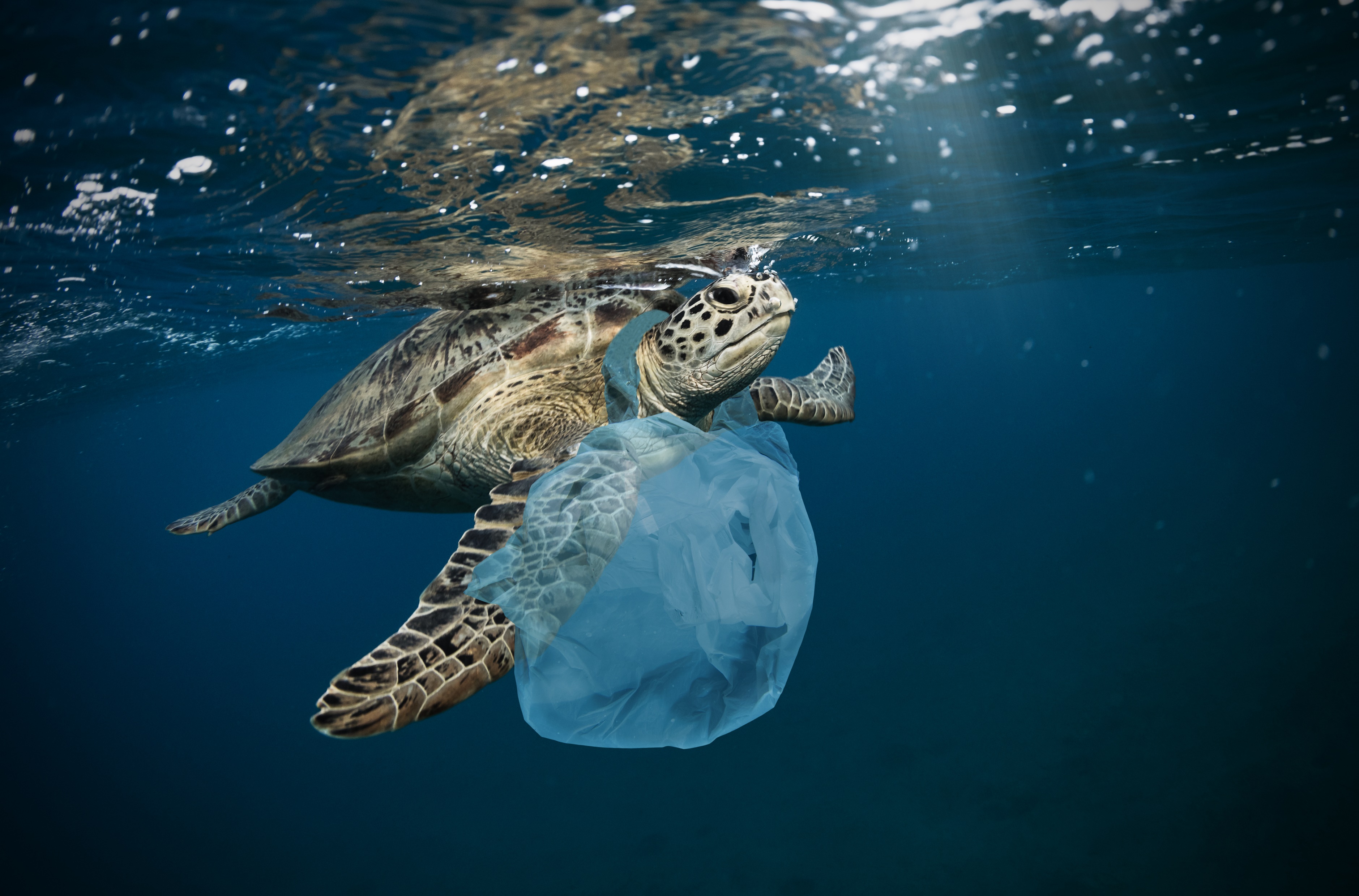 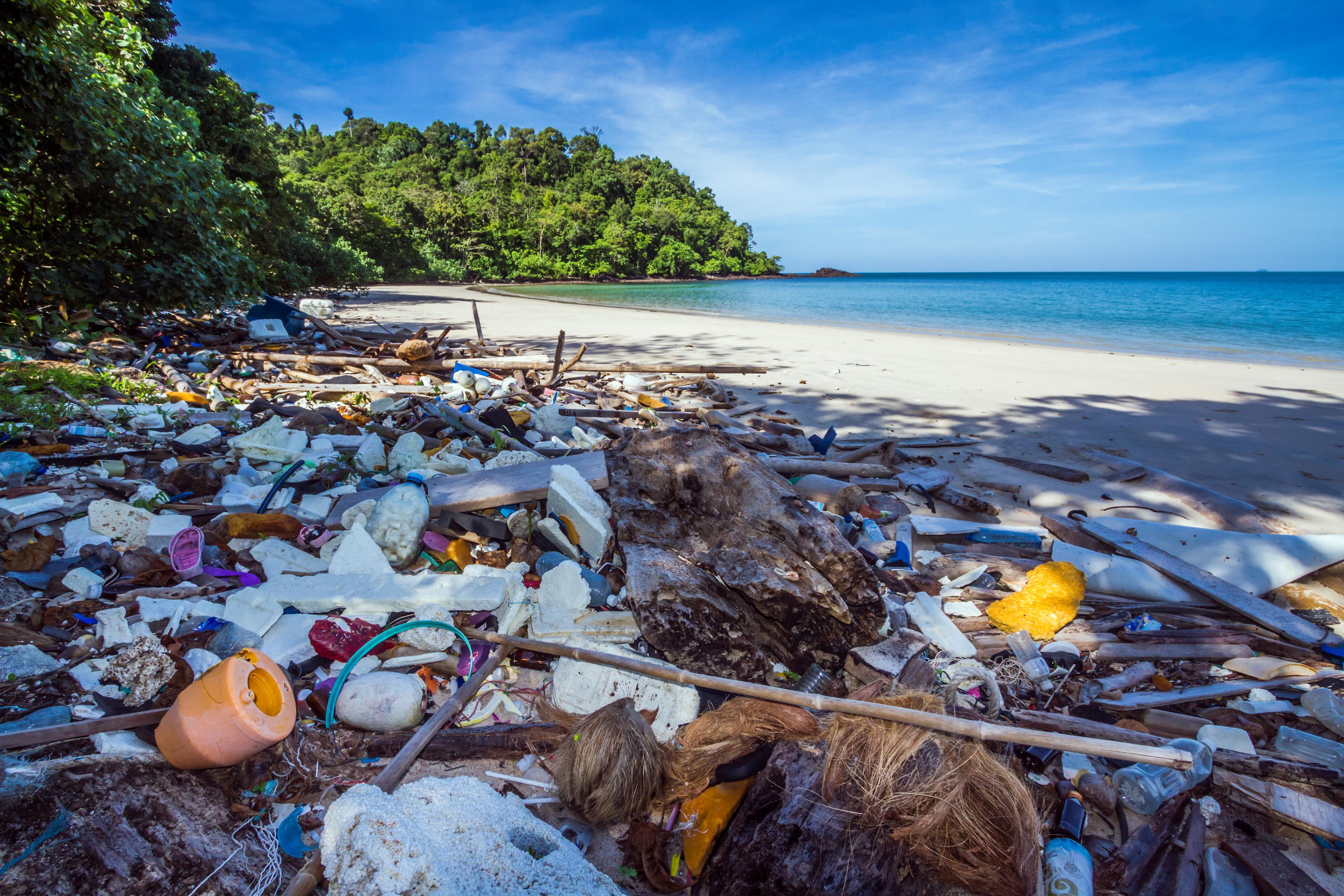 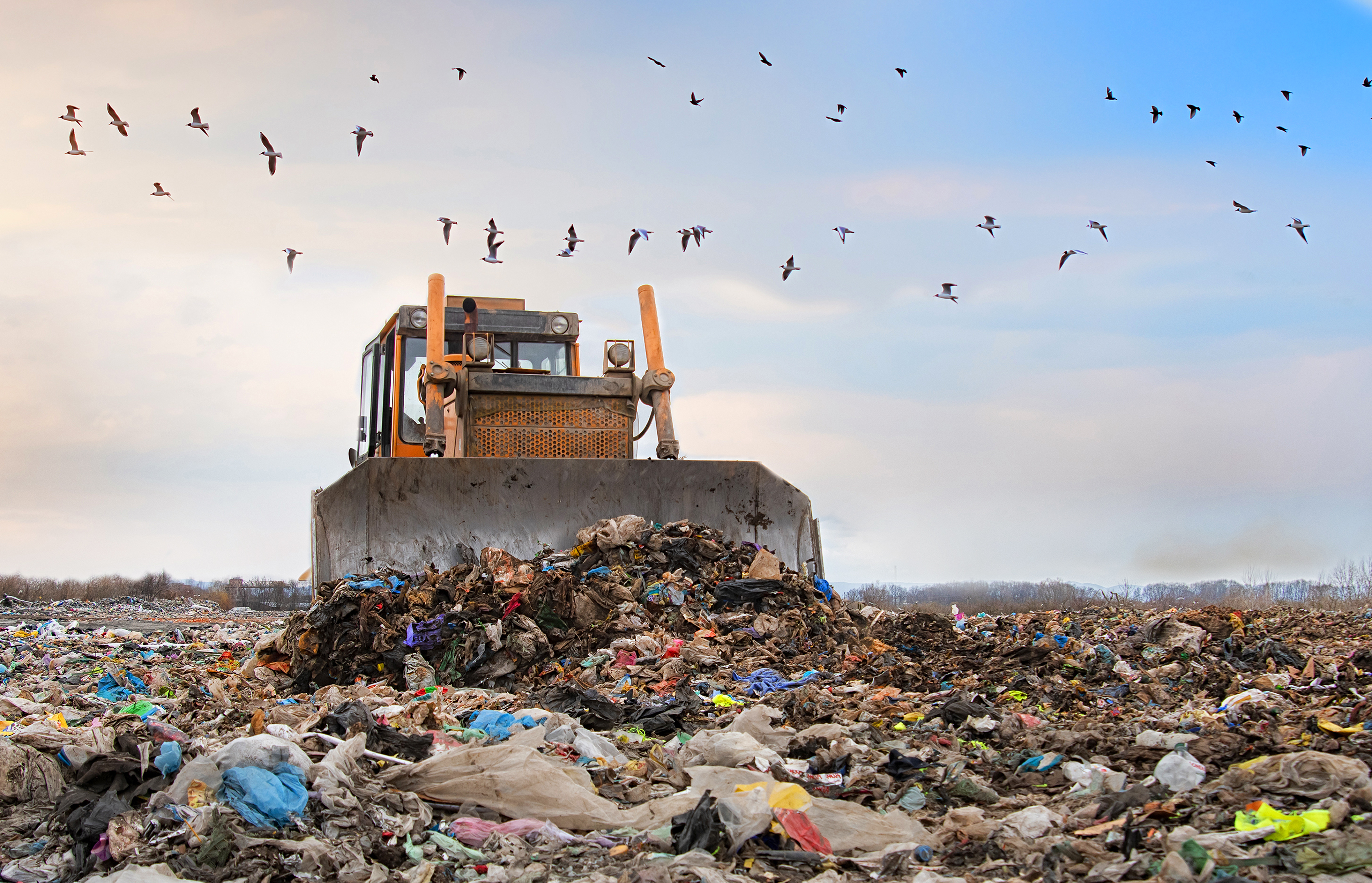 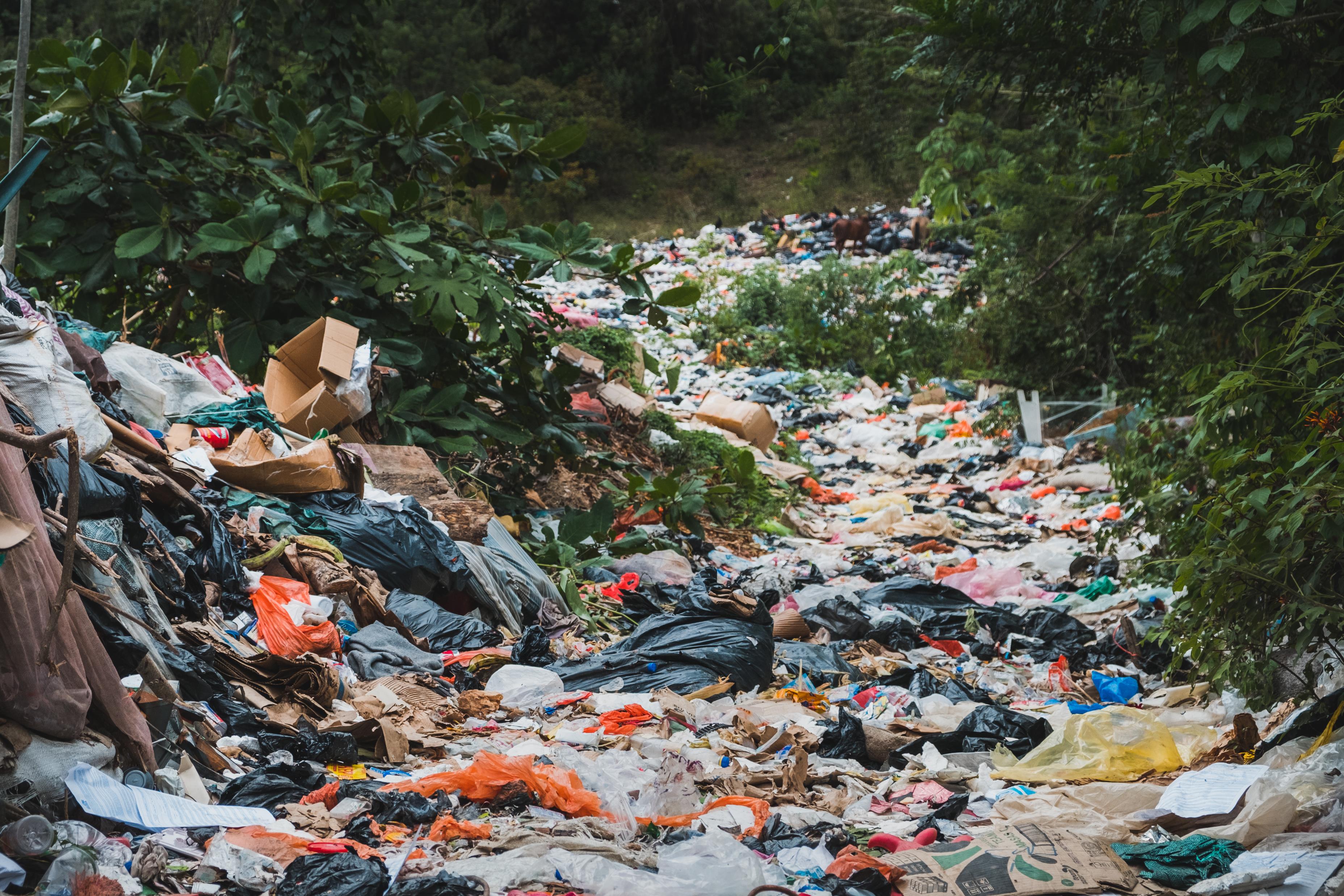 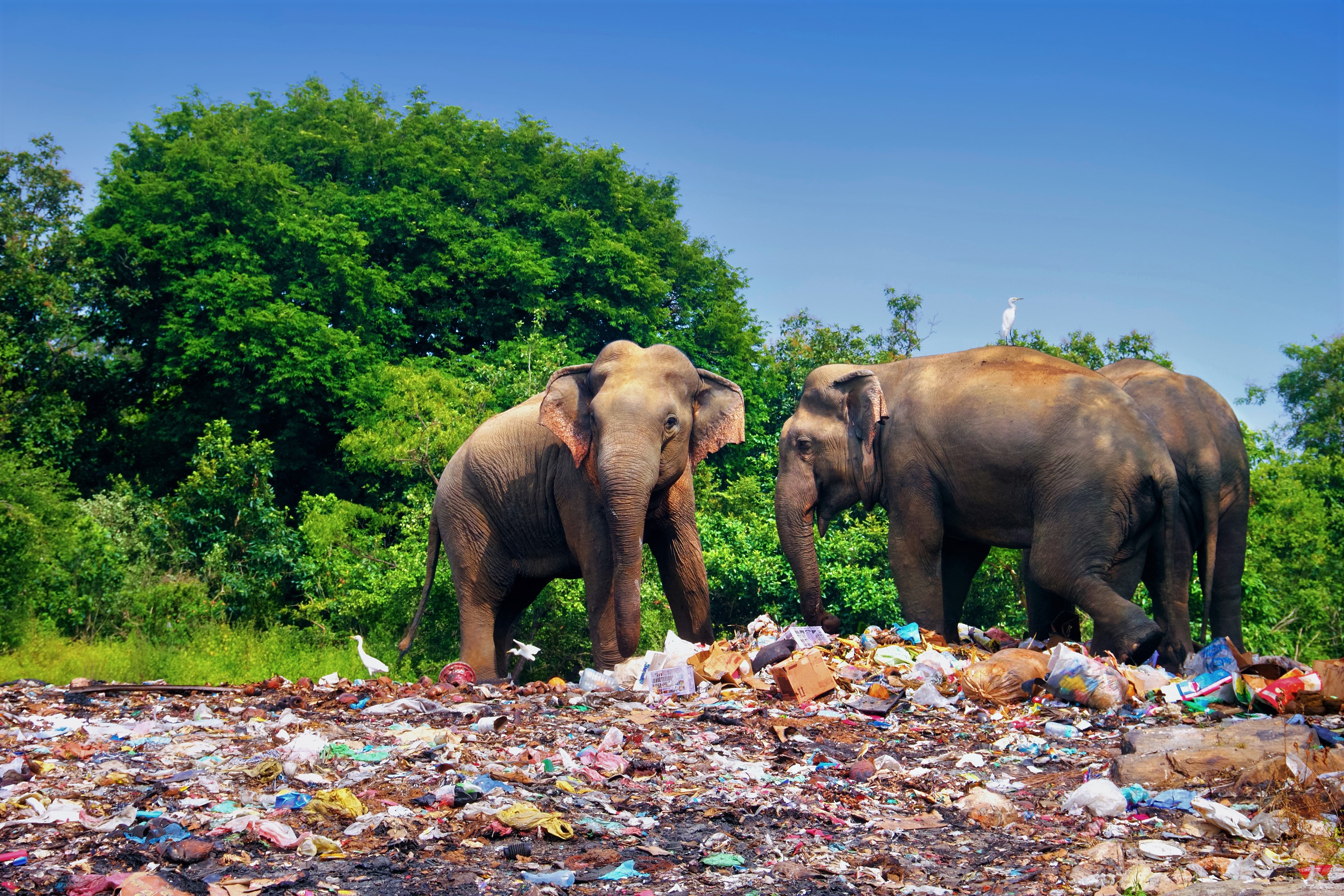 50 лет
450 лет
450 лет
200 лет
500 лет
РАСЧЕТНОЕ ВРЕМЯ, НЕОБХОДИМОЕ ДЛЯ БИО-РАЗЛОЖЕНИЯ
Пенопластовый стаканчик
Aлюминиевая банка
500
400
300
Подгузники
Пластиковая бутылка
Зубная щетка
200
100
0
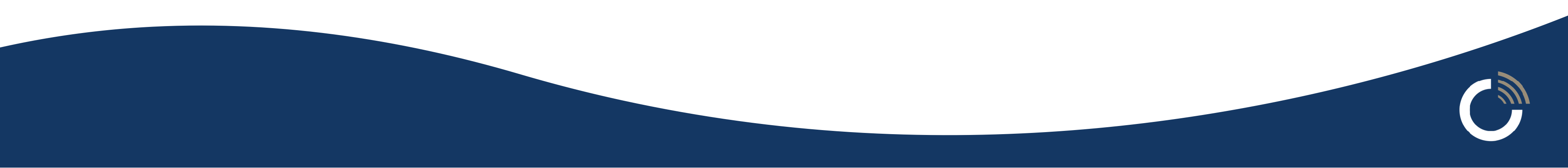 Source: NOAA / Woods Hole Sea Grant
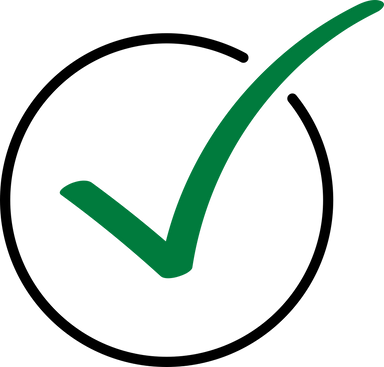 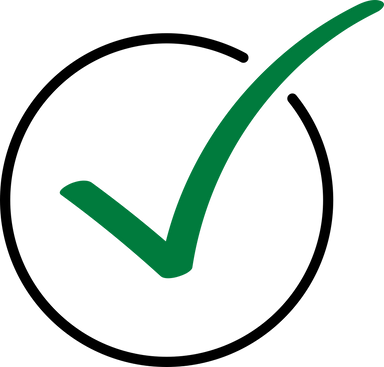 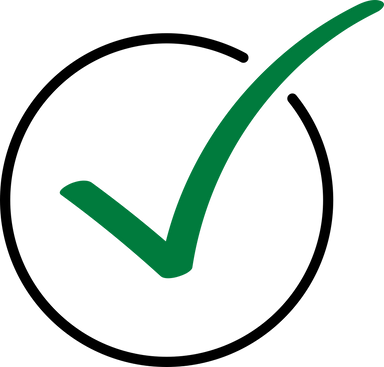 Огромный 
спрос
CORSAIR ПРЕОБРАЗУЕТ ПЛАСТИК В ПЕРЕДОВОЕ БИО МАСЛО!
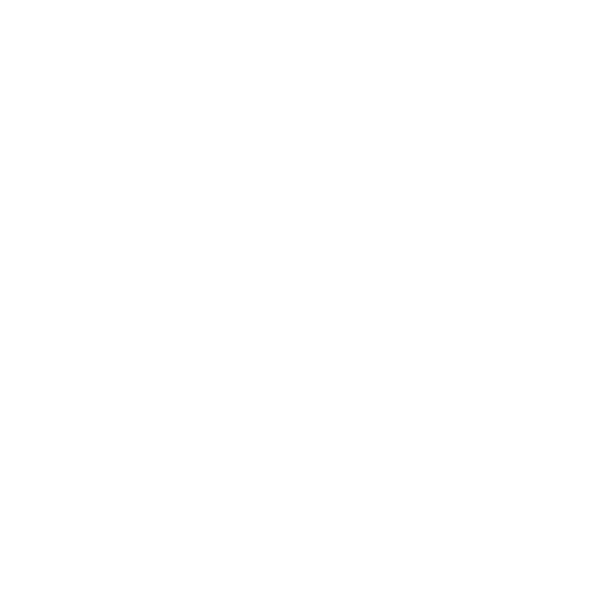 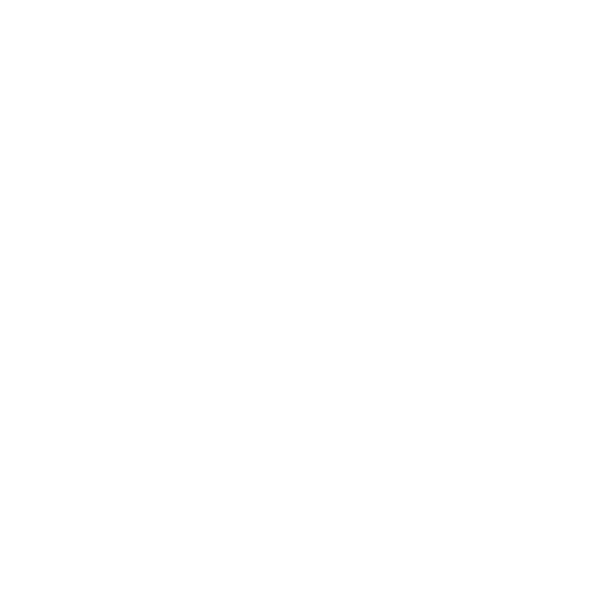 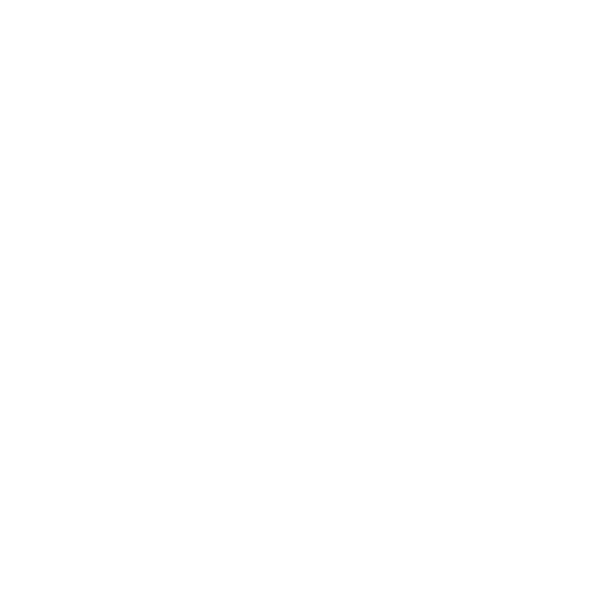 CORSAIR GROUP INTERNATIONAL
Высокое 
качество
Нулевое воздействие 
на окружающую среду
Устойчивые решения для решения проблемы загрязнения планеты
Нет загрязнения в процессе переработки
Новые Европейские и международные законы
Низкое содержание серы
 и CO2
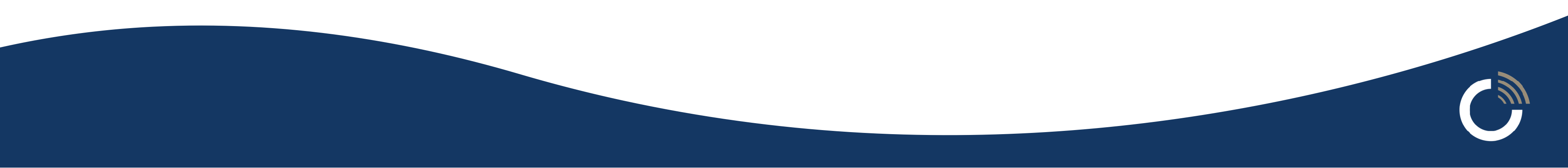 CORSAIR СООТВЕТСТВУЕТ СЕРТИФИКАЦИИ ISCC PLUS
Эта престижная сертификация гарантирует и подтверждает, что компания соответствует всемирно 
признанным требованиям экологической и социальной устойчивости.
Нефтяные компании хотят и должны покупать современные биомасла у компаний сертифицированных ISCC
По закону компании, производящие пластик, должны использовать 
30% переработанного пластика при производстве нового пластика
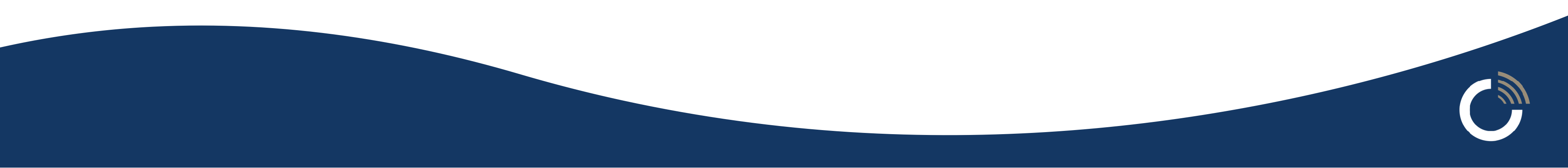 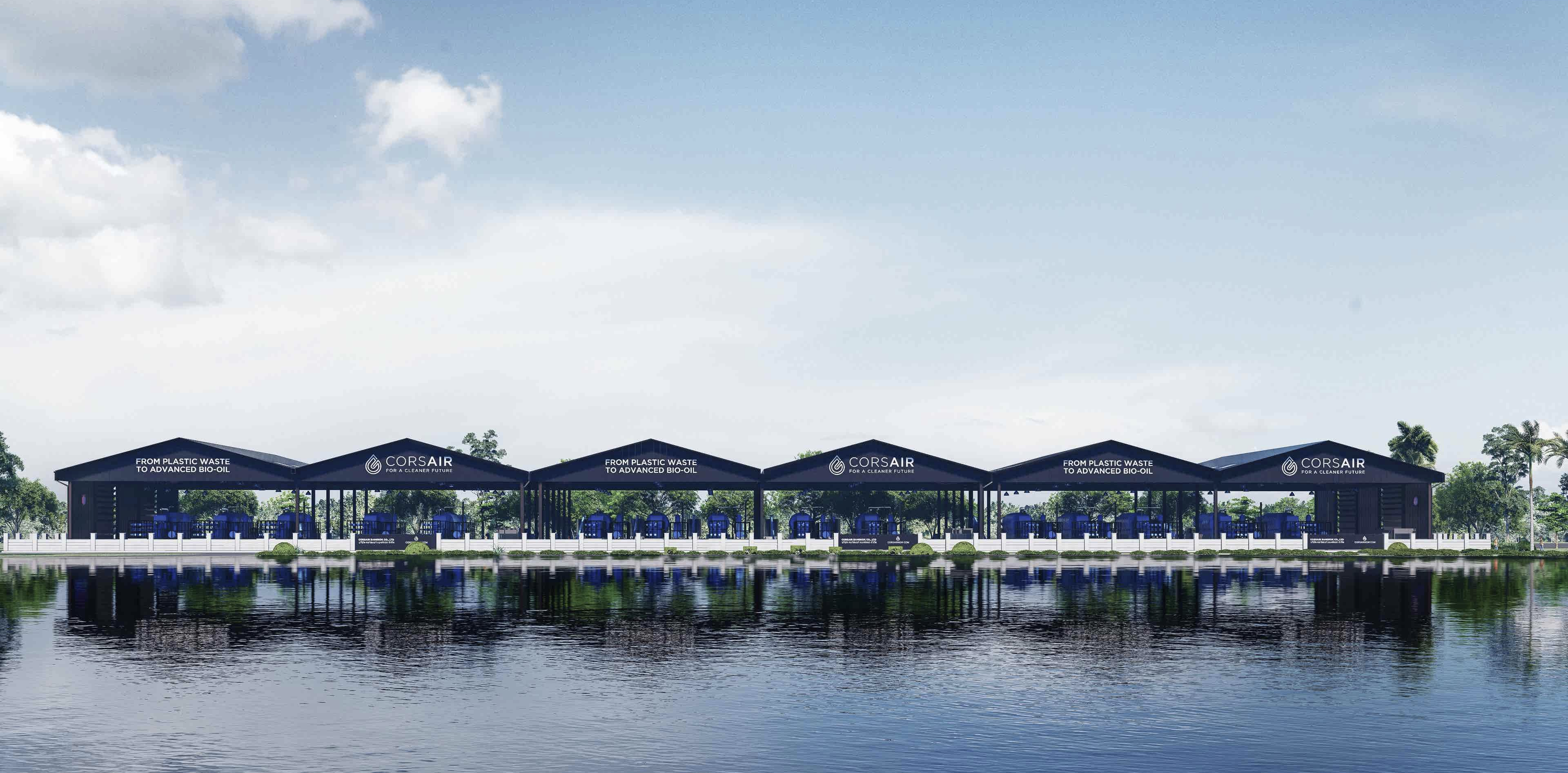 Это именно то, что делает Corsair!
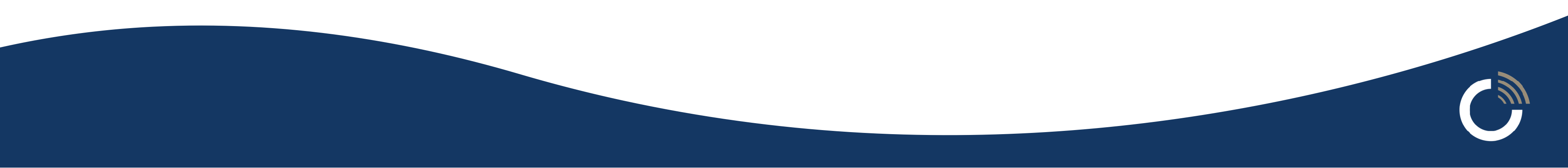 Digitally generated image
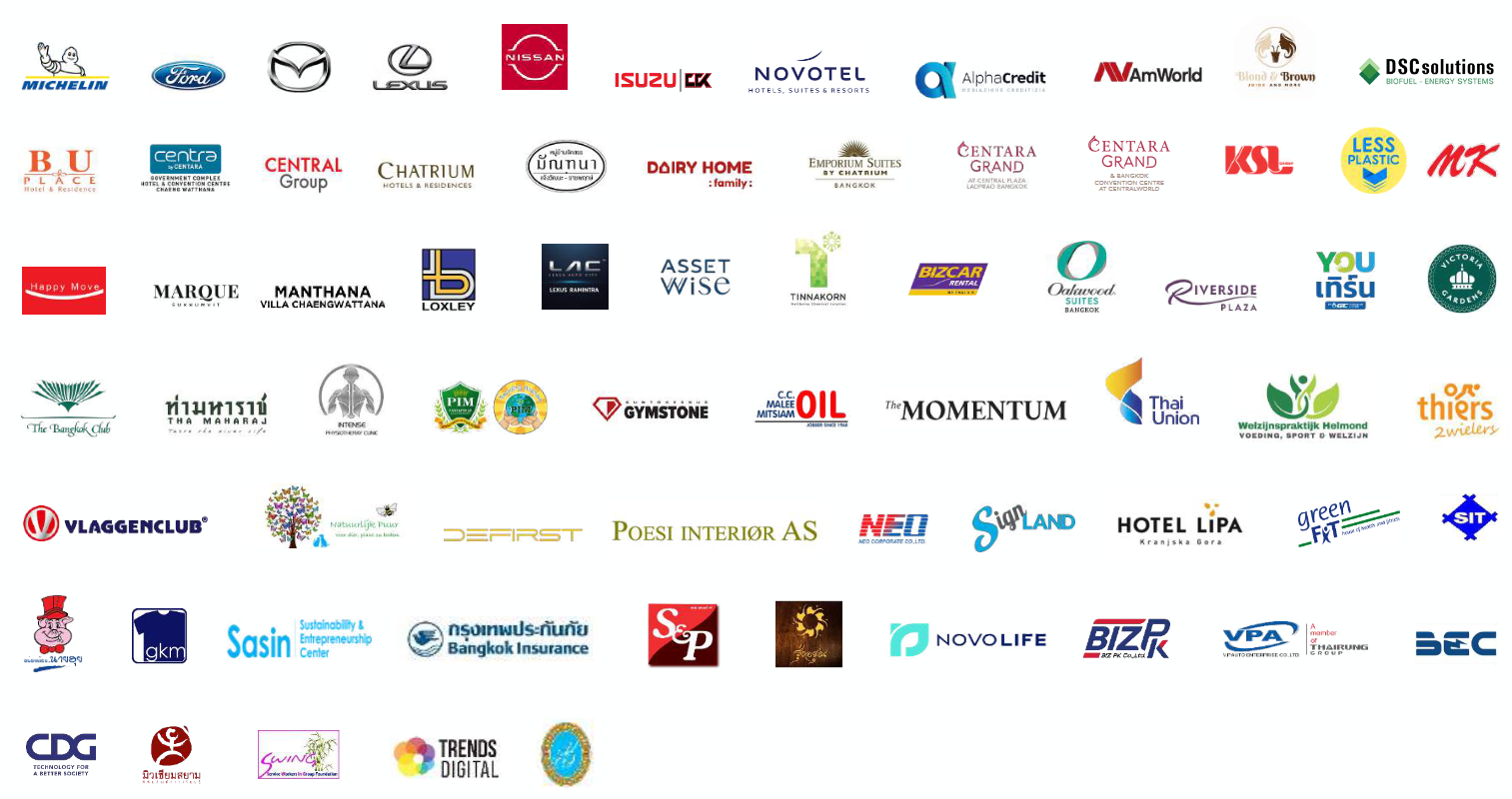 CORSAIR GROUP PARTNERS
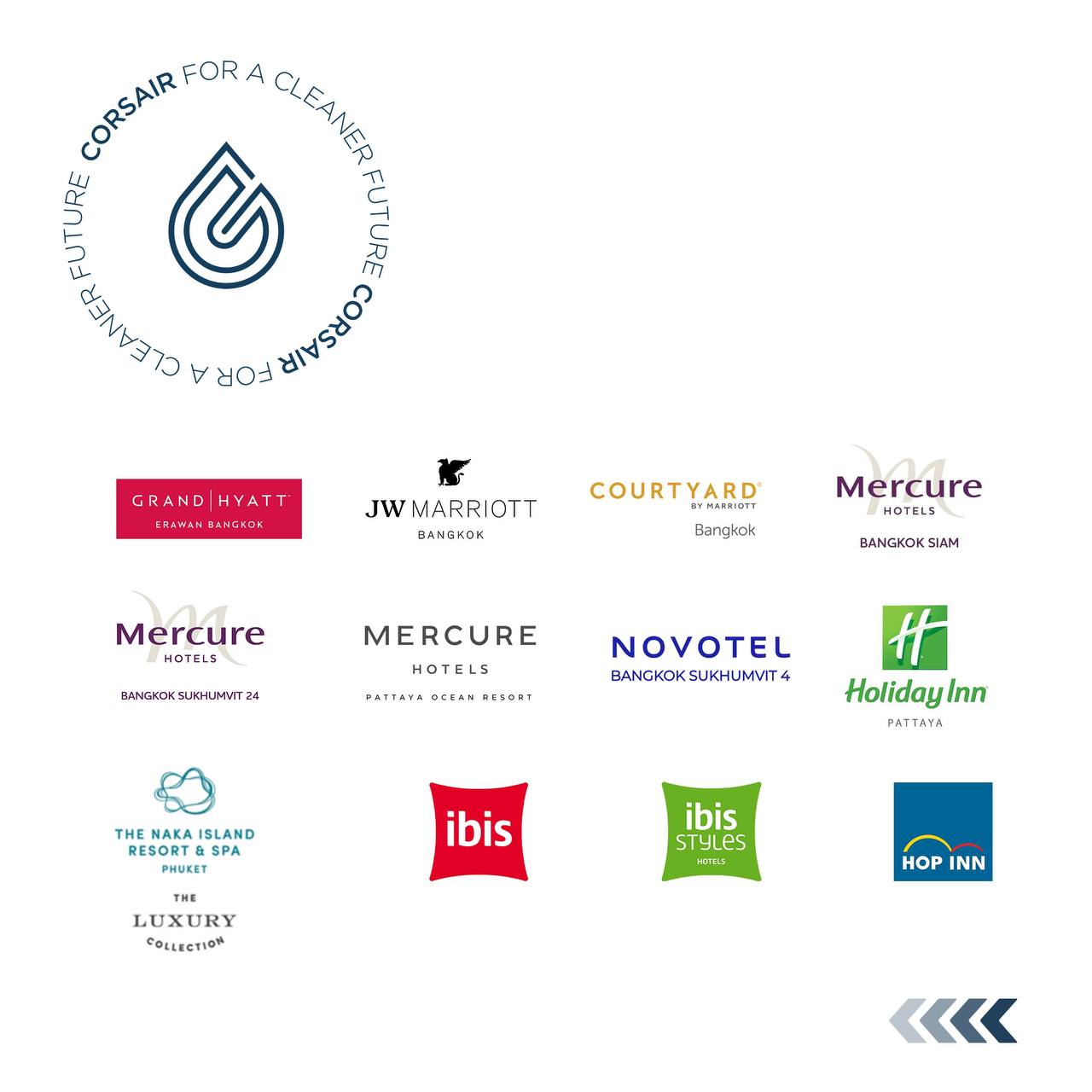 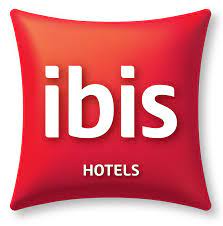 THE CSR PLASTIC CREDIT
Благодаря CORSAIR, частные лица и компании могут компенсировать свой пластиковый след и 
стать нейтральными в отношении пластика, используя CSR Plastic Credits, цифровую квитанцию, 
подтверждающую, что пластиковые отходы были удалены из окружающей среды.
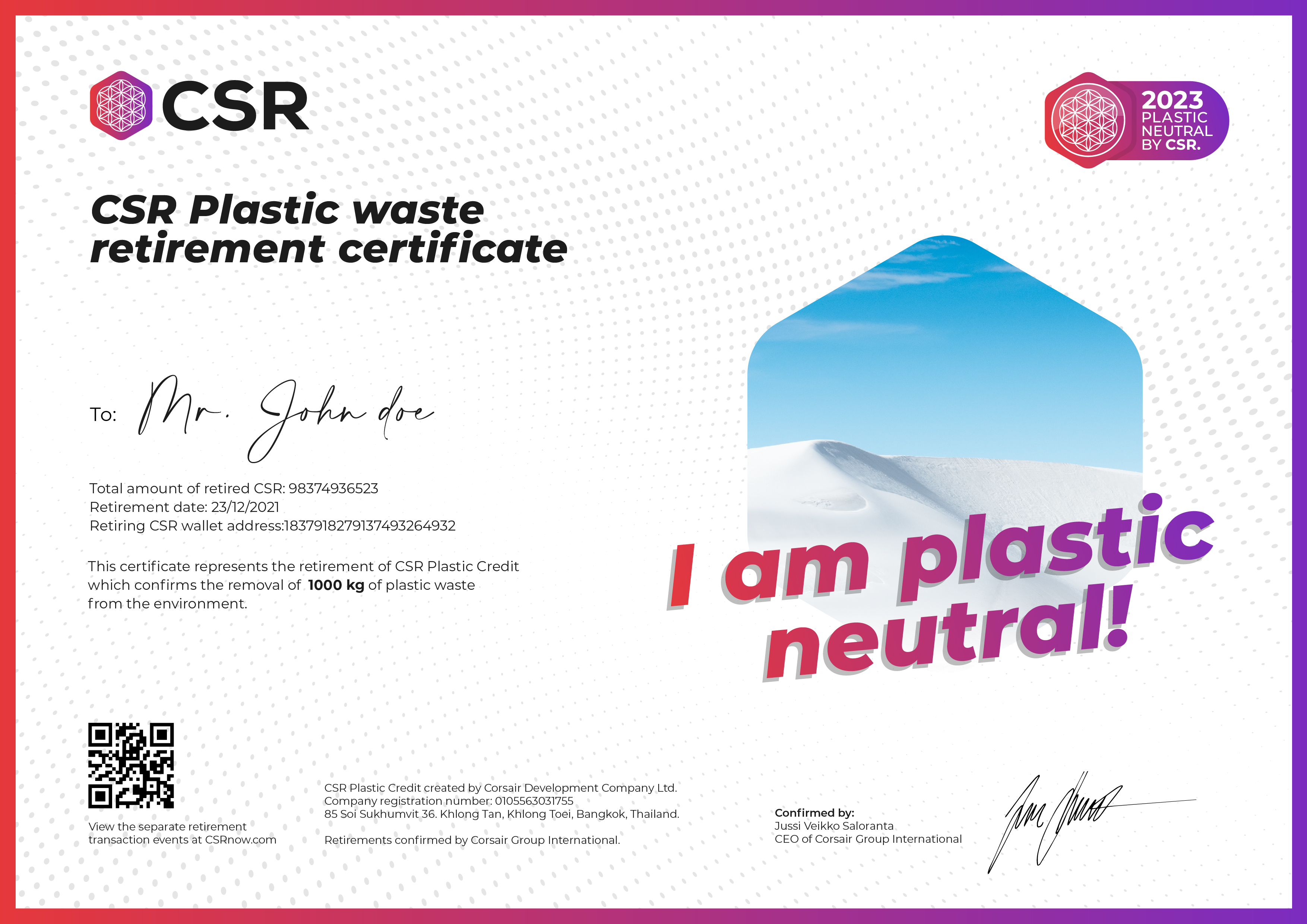 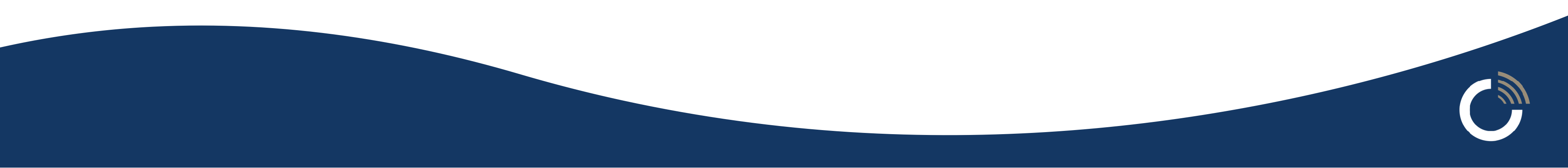 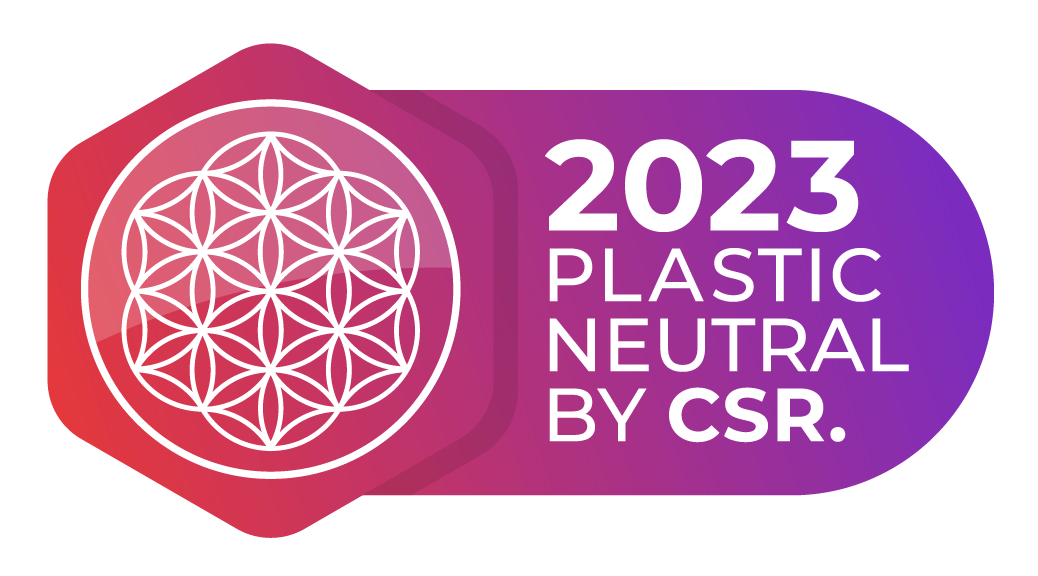 CSR PLASTIC CREDIT НА УПАКОВКЕ
Corsair находится в идеальном положении, чтобы воспользоваться преимуществами нового 
международного законодательства регулирующего упаковку и Пластиковый Нейтралитет.
Следите за этим логотипом в магазинах и супермаркетах!
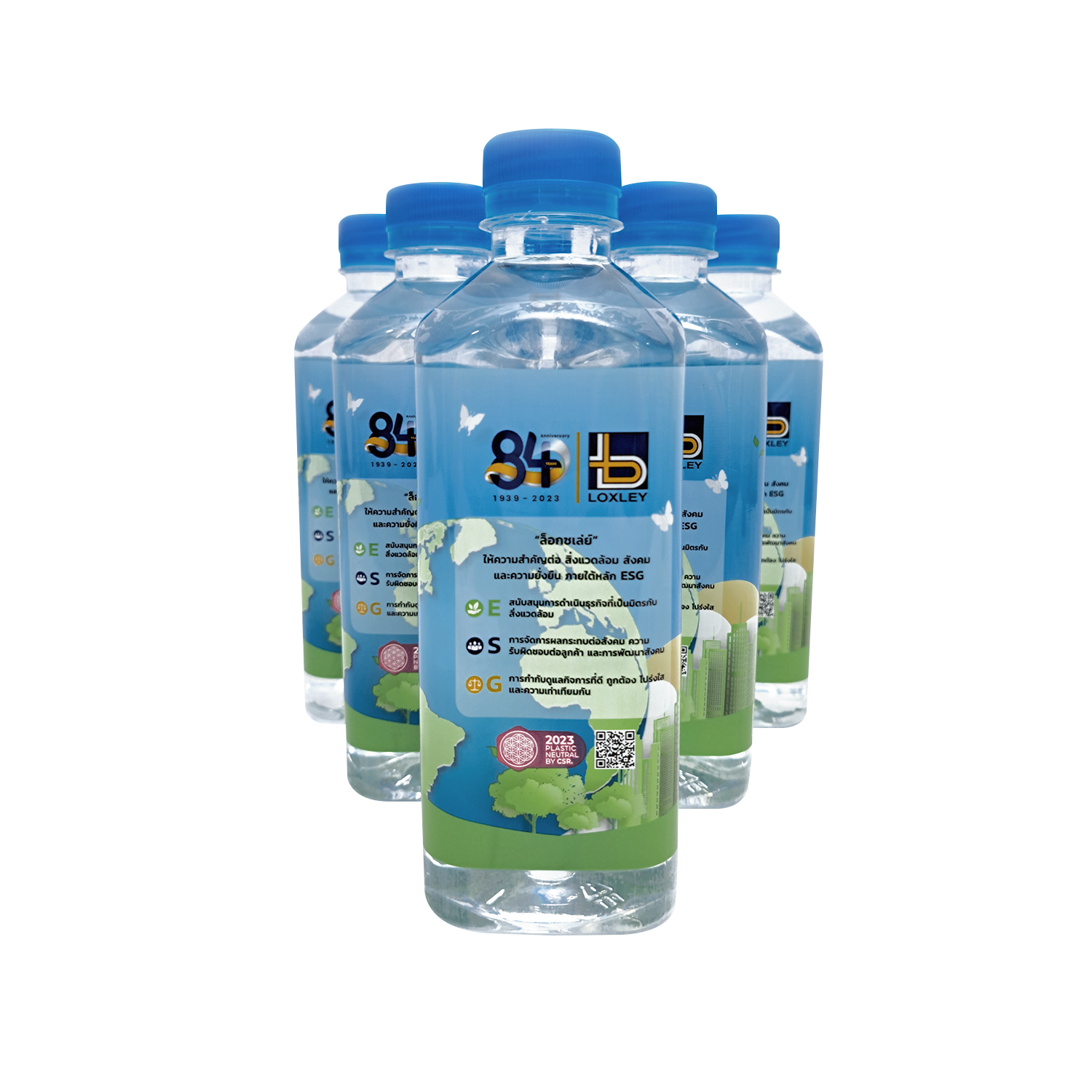 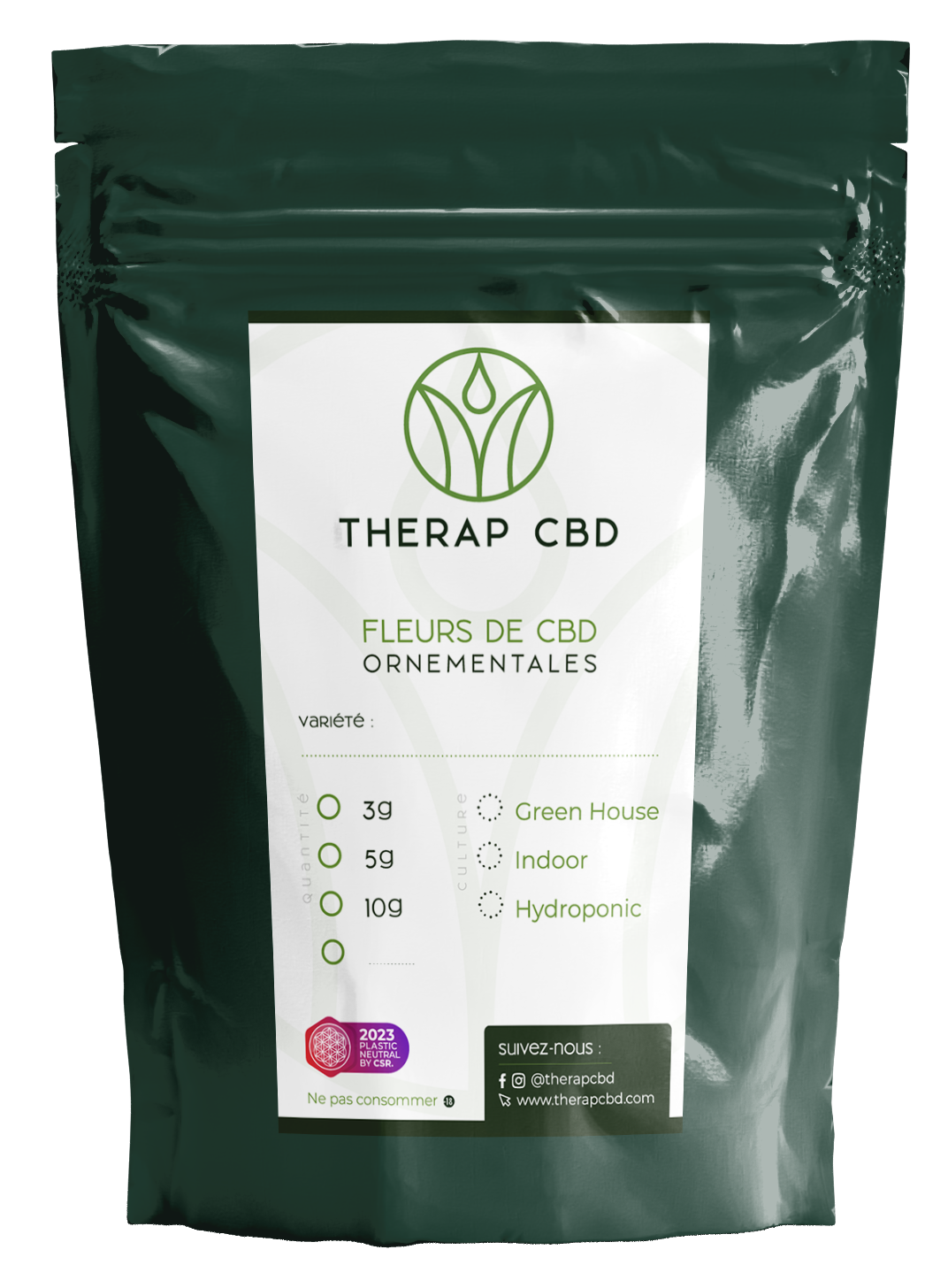 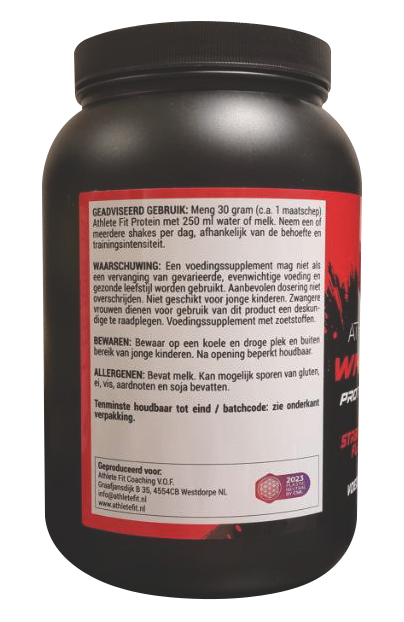 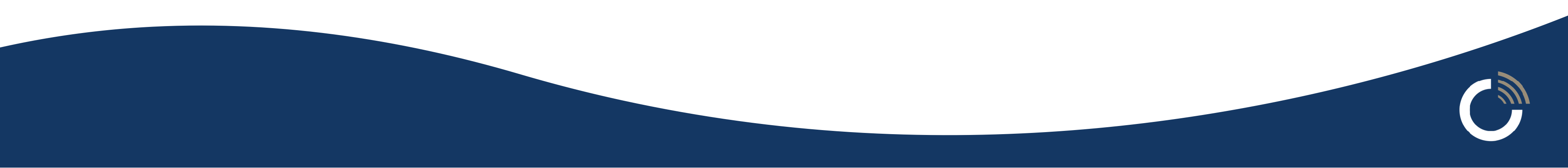 AMPLIVO NETWORK
OPEN MARKET
КАК ПОЛУЧИТЬ CSR PLASTIC CREDITS
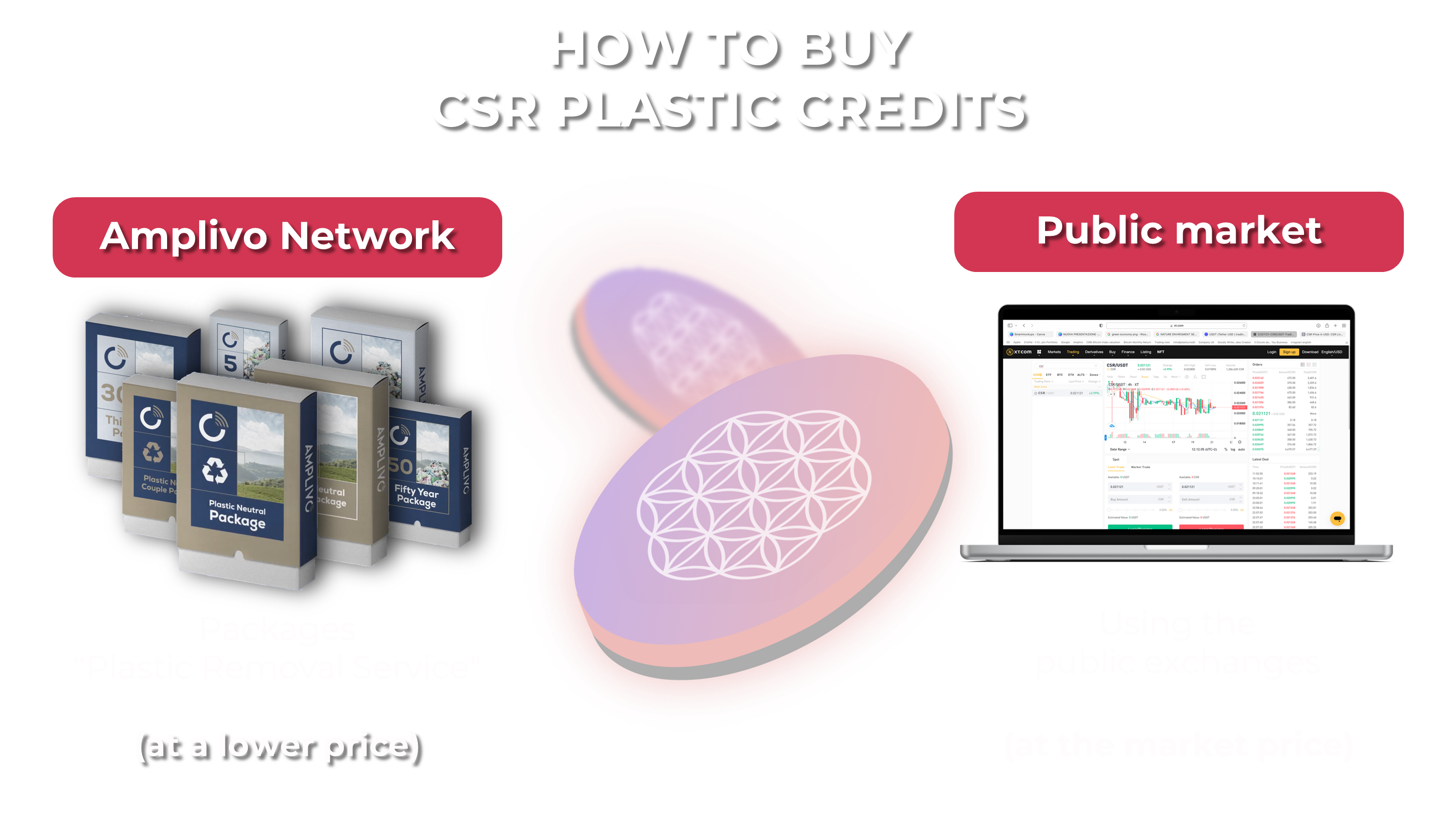 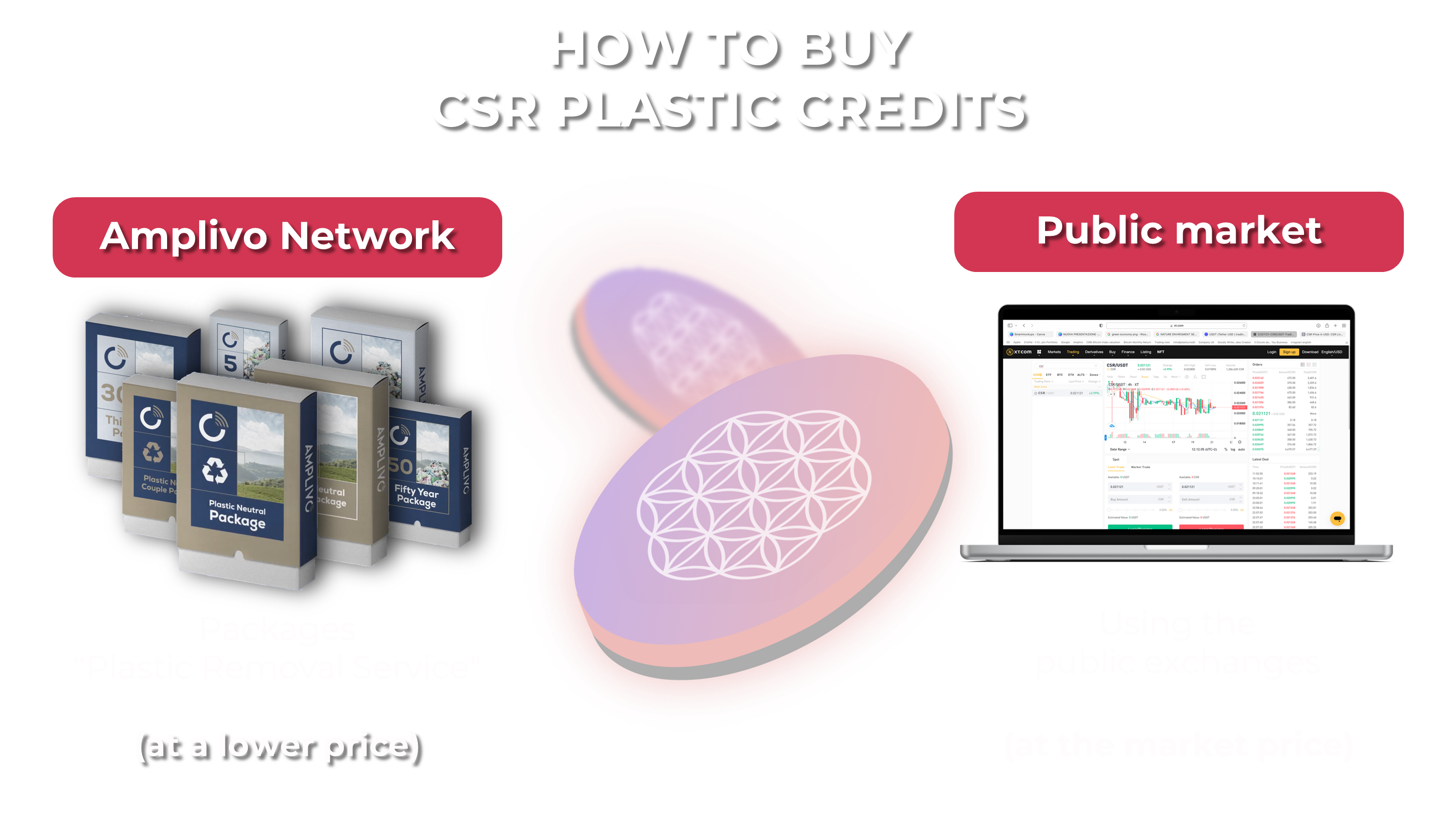 Выбрать Пакет
(по текущей цене Ампливо)
Купить на публичной бирже
(по рыночной цене)
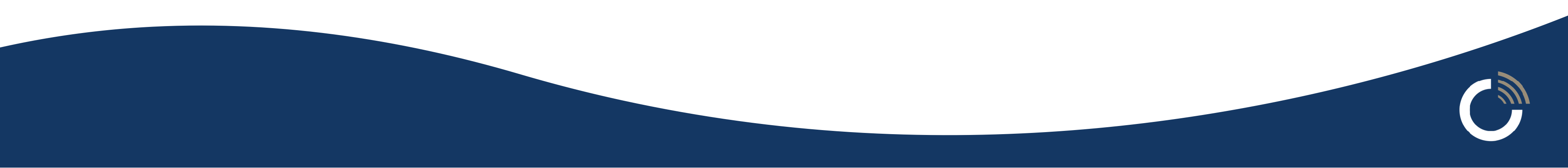 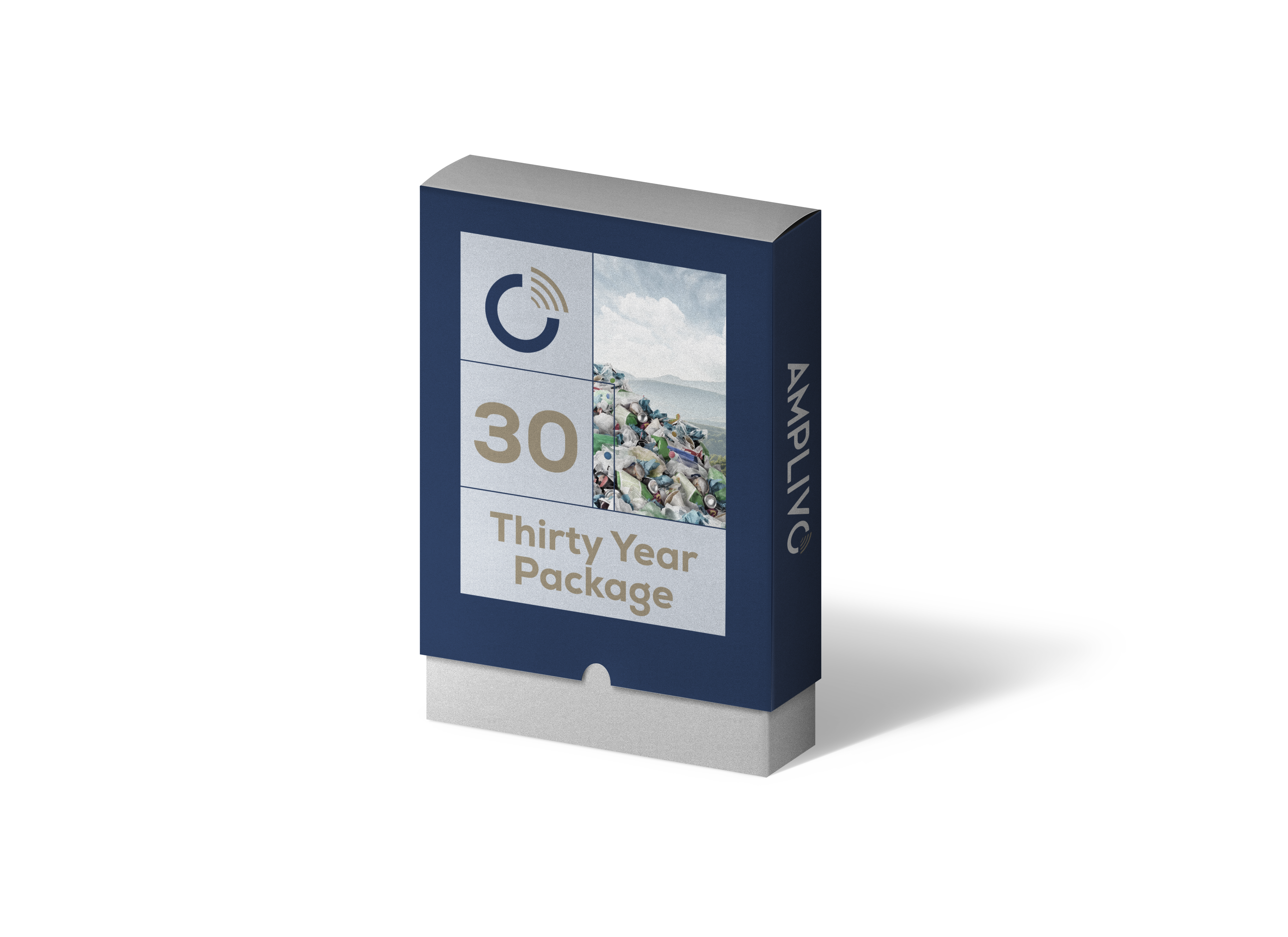 ПРЕИМУЩЕСТВА ДЛЯ КЛИЕНТОВ AMPLIVO
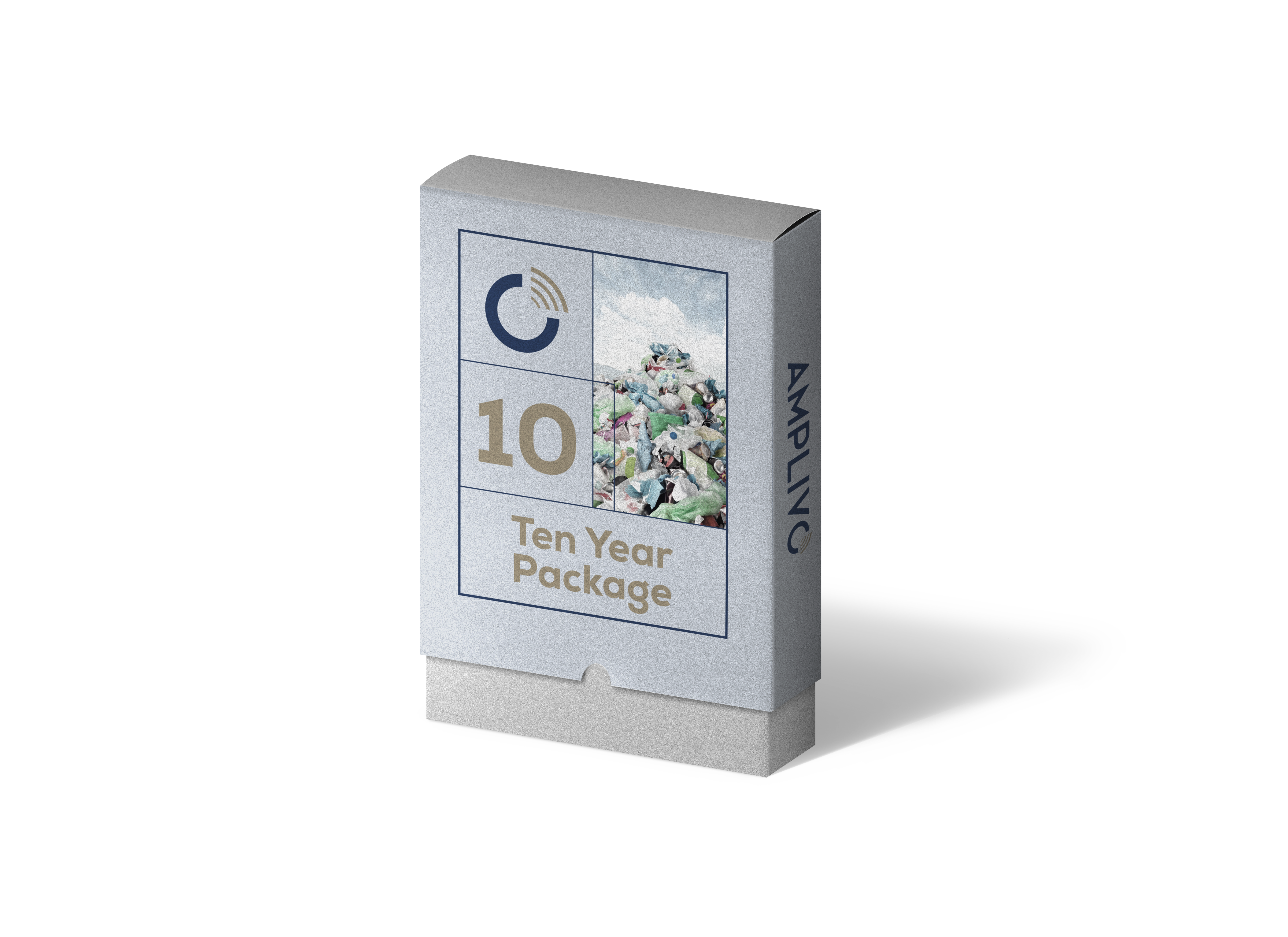 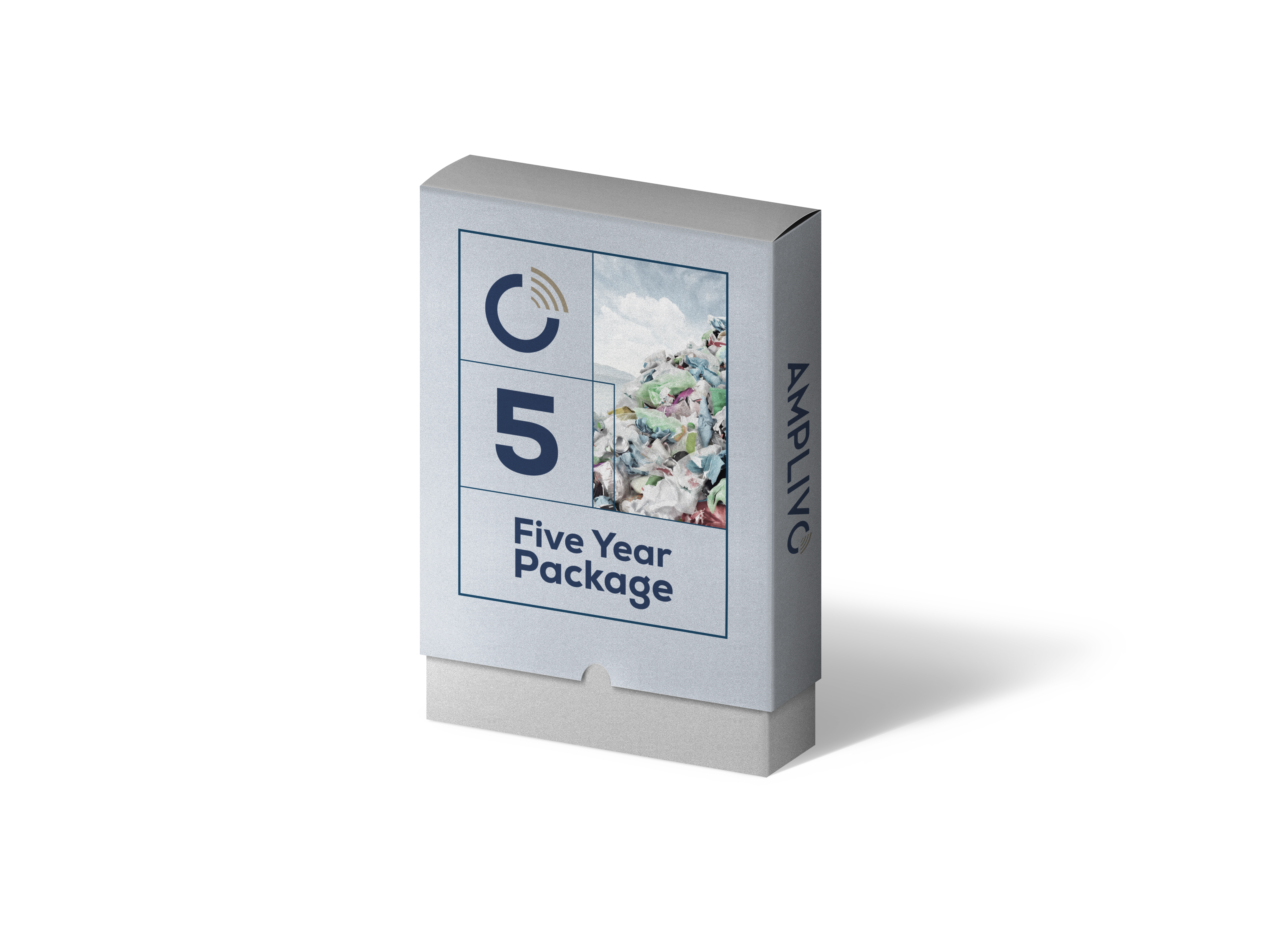 Частные лица и компании выбирают правильный пакет для себя
 в зависимости от цены и продолжительности.
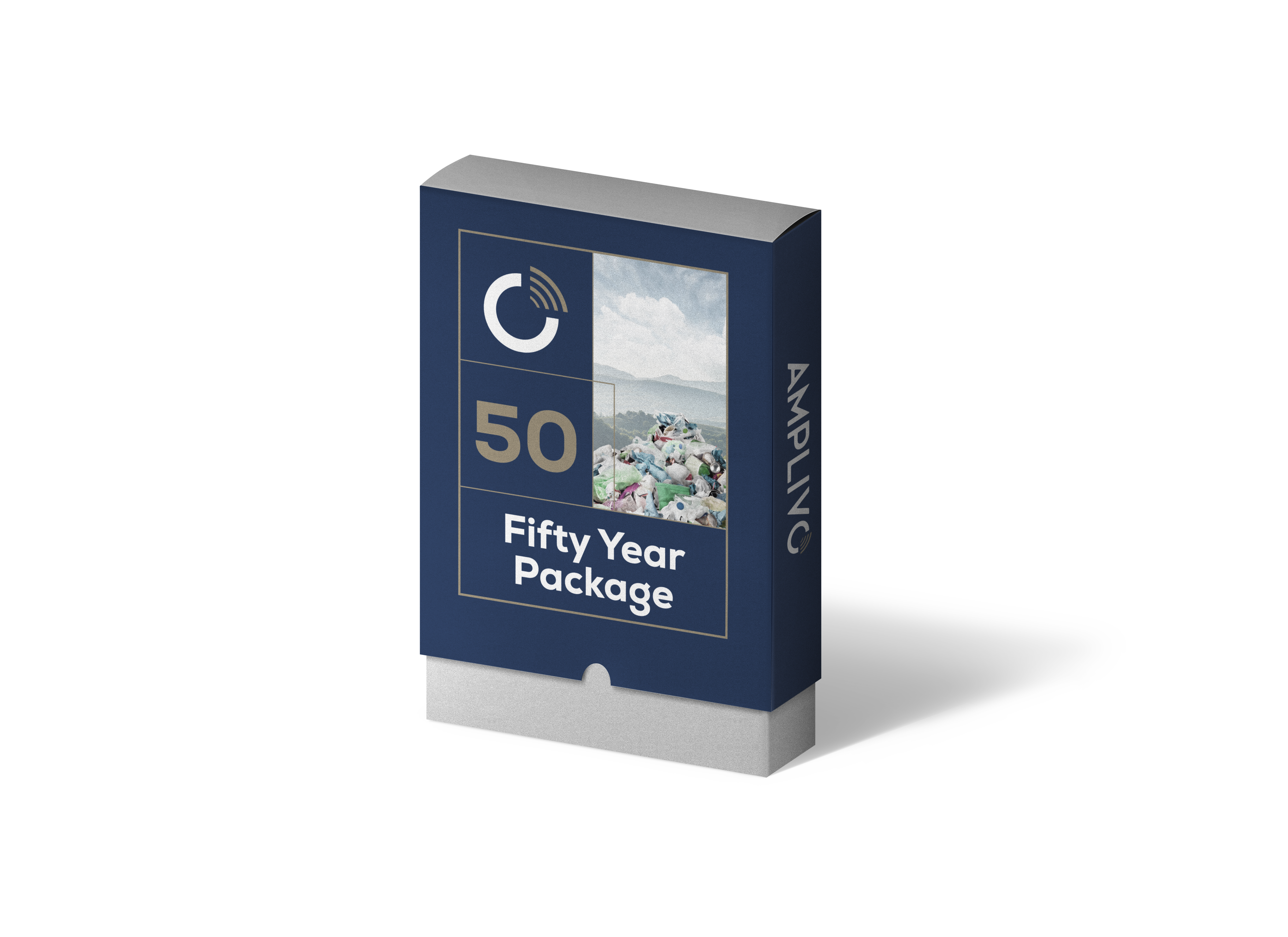 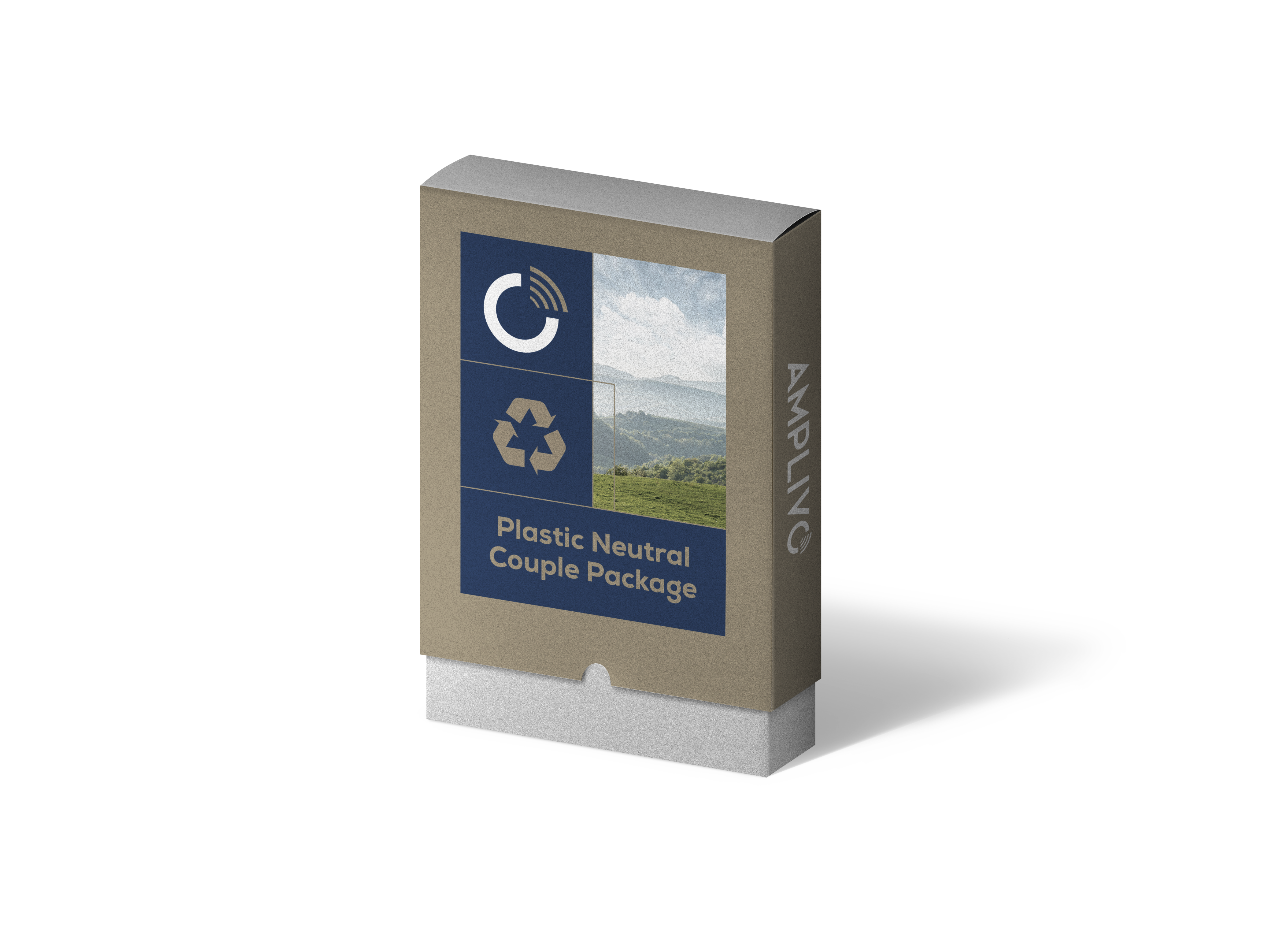 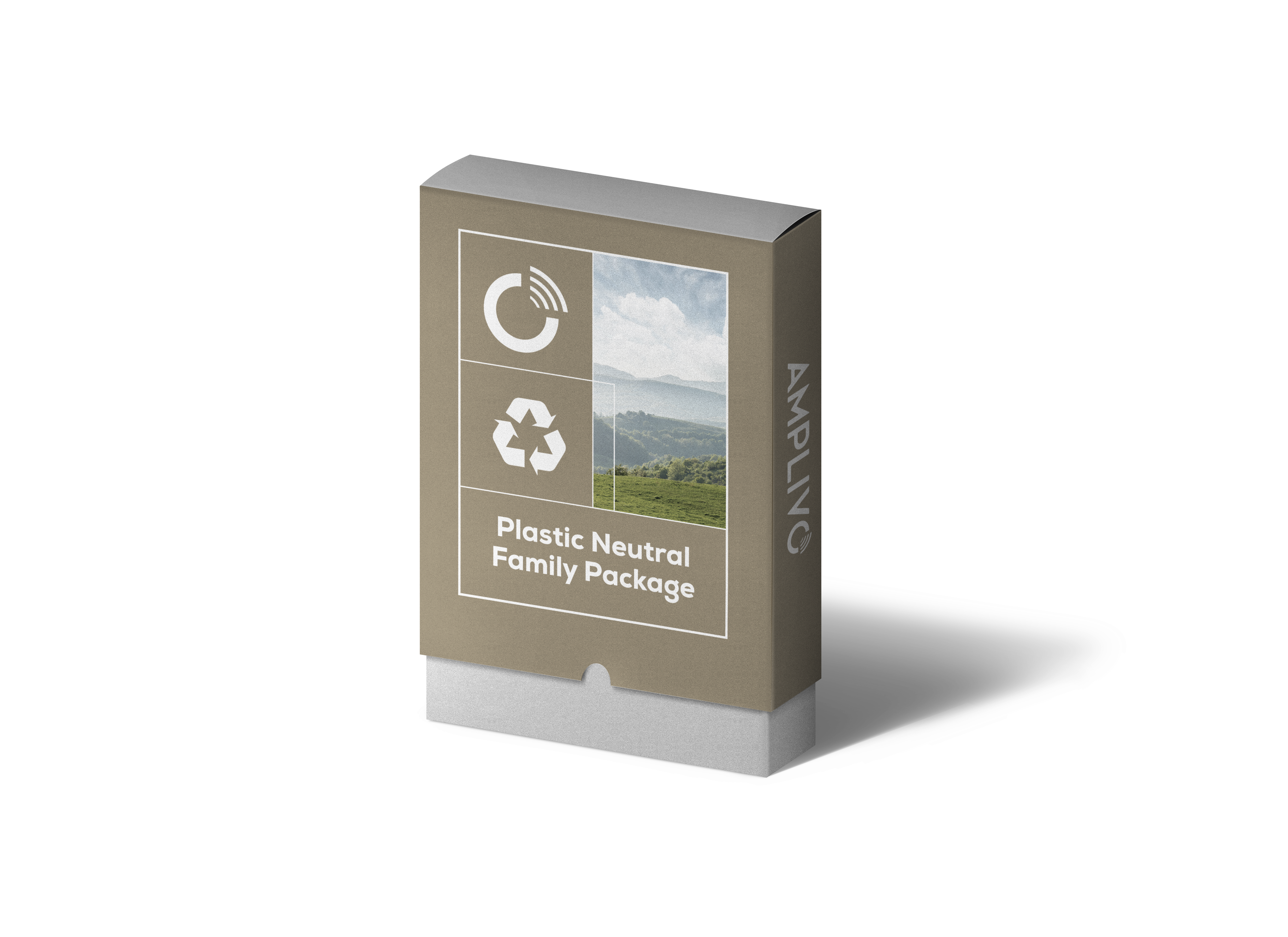 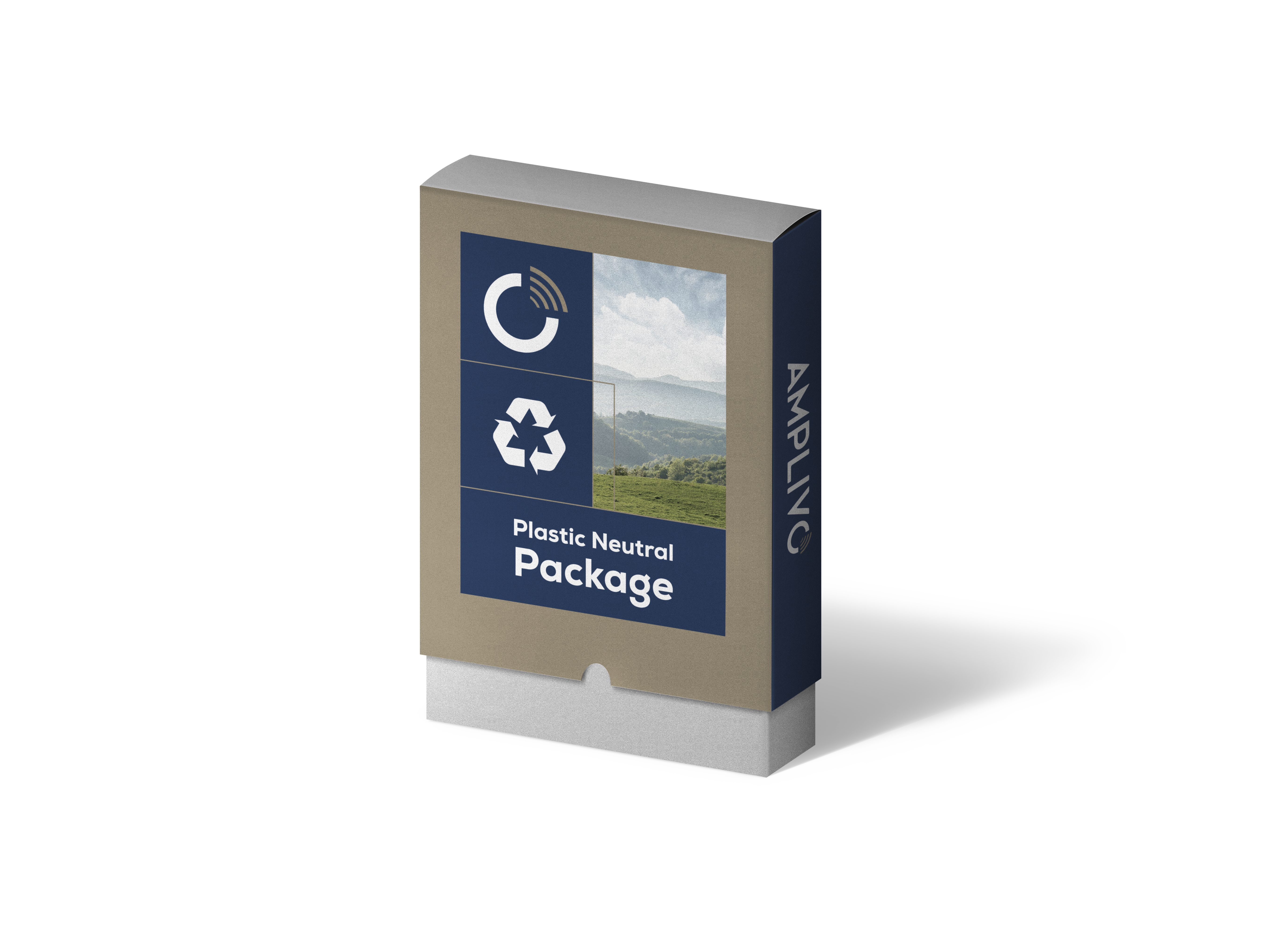 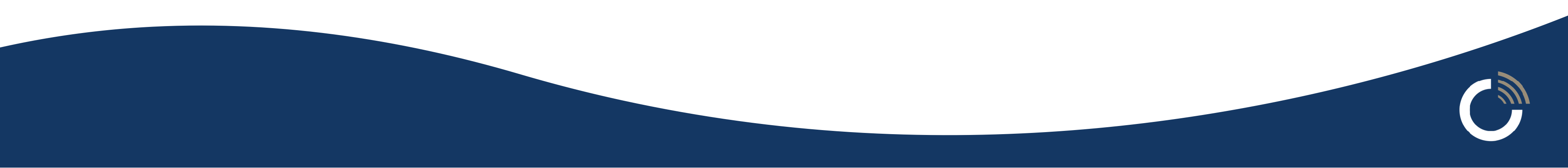 БИЗНЕС ВОЗМОЖНОСТЬ AMPLIVO
Помогайте частным лицам и компаниям стать Нейтральным к Пластику 
и получайте комиссионные за пакеты, которые они покупают!
Приглашайте других влиятельных лиц Amplivo и получайте 
комиссионные за пакеты, которые покупают их клиенты!
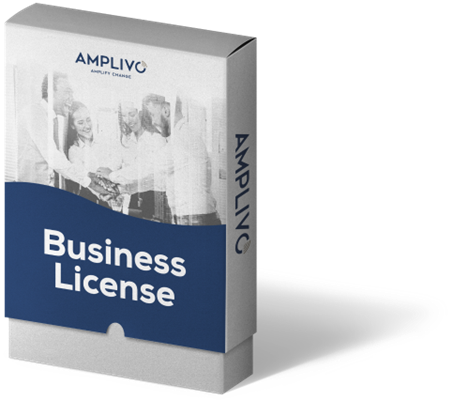 Ваша Amplivo Бизнес Лицензия 
стоит всего 30 € в год!
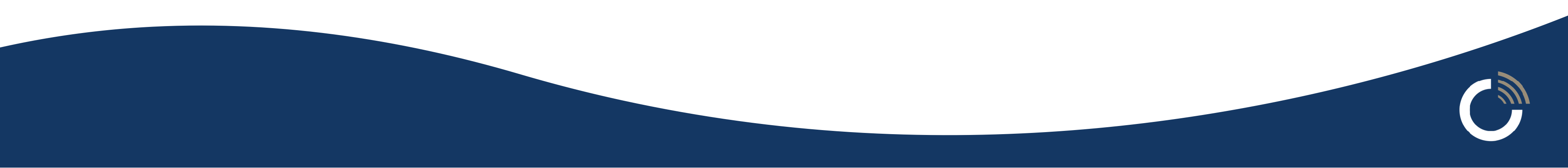 КОМПЕНСАЦИОННЫЙ ПЛАН AMPLIVO
Uni-Level BonusЗарабатывйте с 5 уровней в глубину
Level 1: 12%        Levels 2-3: 8%        Levels 4-5: 5%
Matching Bonus
 Заработайте с 10 уровней ваших партнеров от их Uni-Level Bonuses
Levels 1-4: 5%        Levels 5-7: 3%        Levels 8-10: 2%
Infinity Star Bonus
Зарабатывайте на обороте вашей команды
От 2-6% в зависимости от вашей позиции
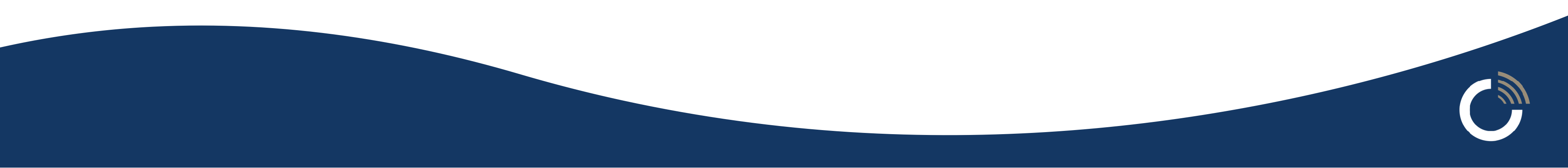 В ЗАКЛЮЧЕНИЕ
Corsair и Amplivo дают каждому из нас шанс избавить нашу планету 
от чумы под названием пластиковое загрязнение.
Чем масштабнее становится это движение, тем больше мы можем достичь вместе.
Даже если каждый человек участвует лишь с небольшой суммой, каждый может стать героем,
 потому что больше нет отговорок, что мы ничего не можем изменить.
Мы можем, и с помощью многих мы это сделаем.
Это время для нас, чтобы сделать что-то. У нас есть уникальная возможность улучшить 
здоровье планеты и при этом здоровье наших собственных финансов.
Как и Корсар, вы оказались в нужном месте в нужное время!
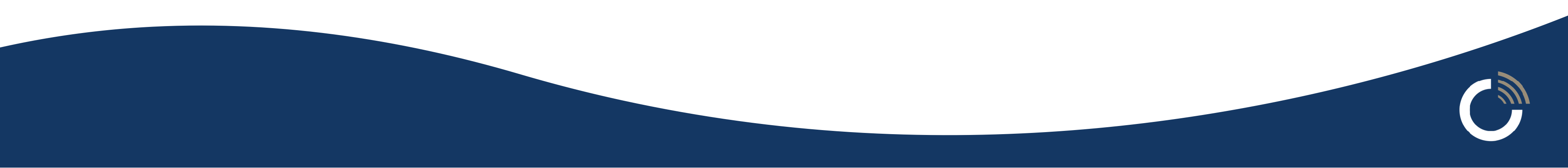 Получите Amplivo Business Licence сегодня и 
присоединяйтесь сейчас к миссии Corsair!
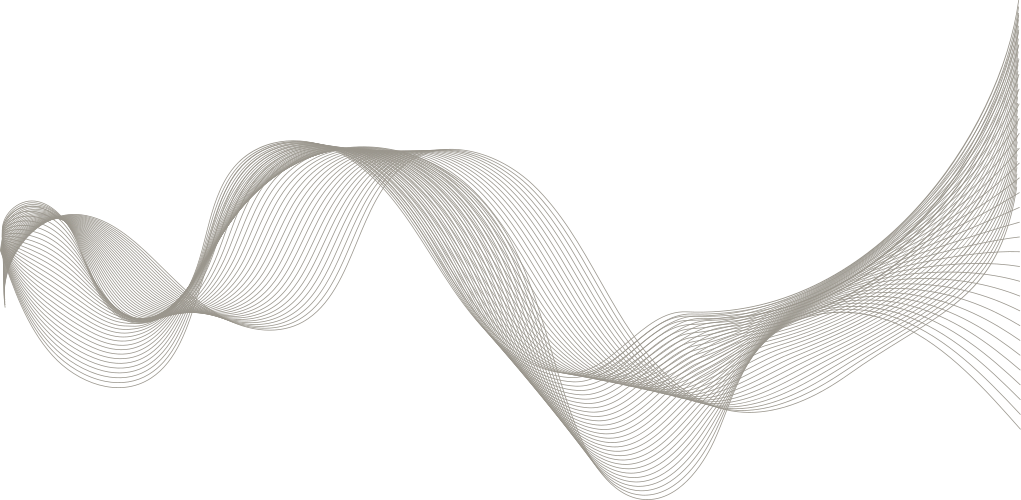 В одиночку мы всего лишь песчинка 
в мире, вместе мы поэма!
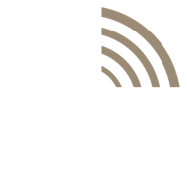